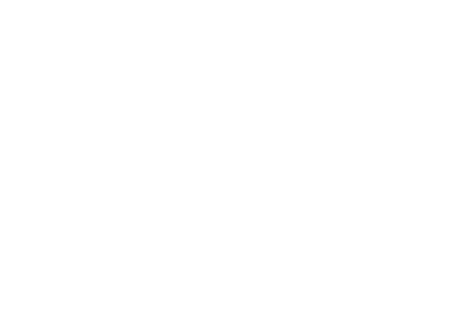 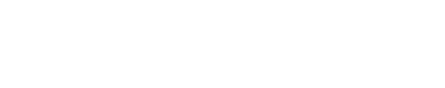 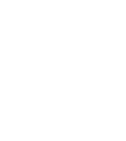 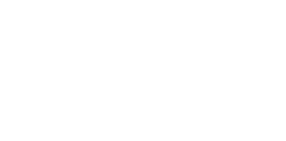 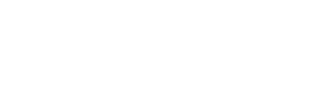 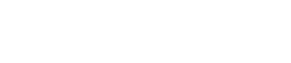 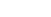 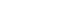 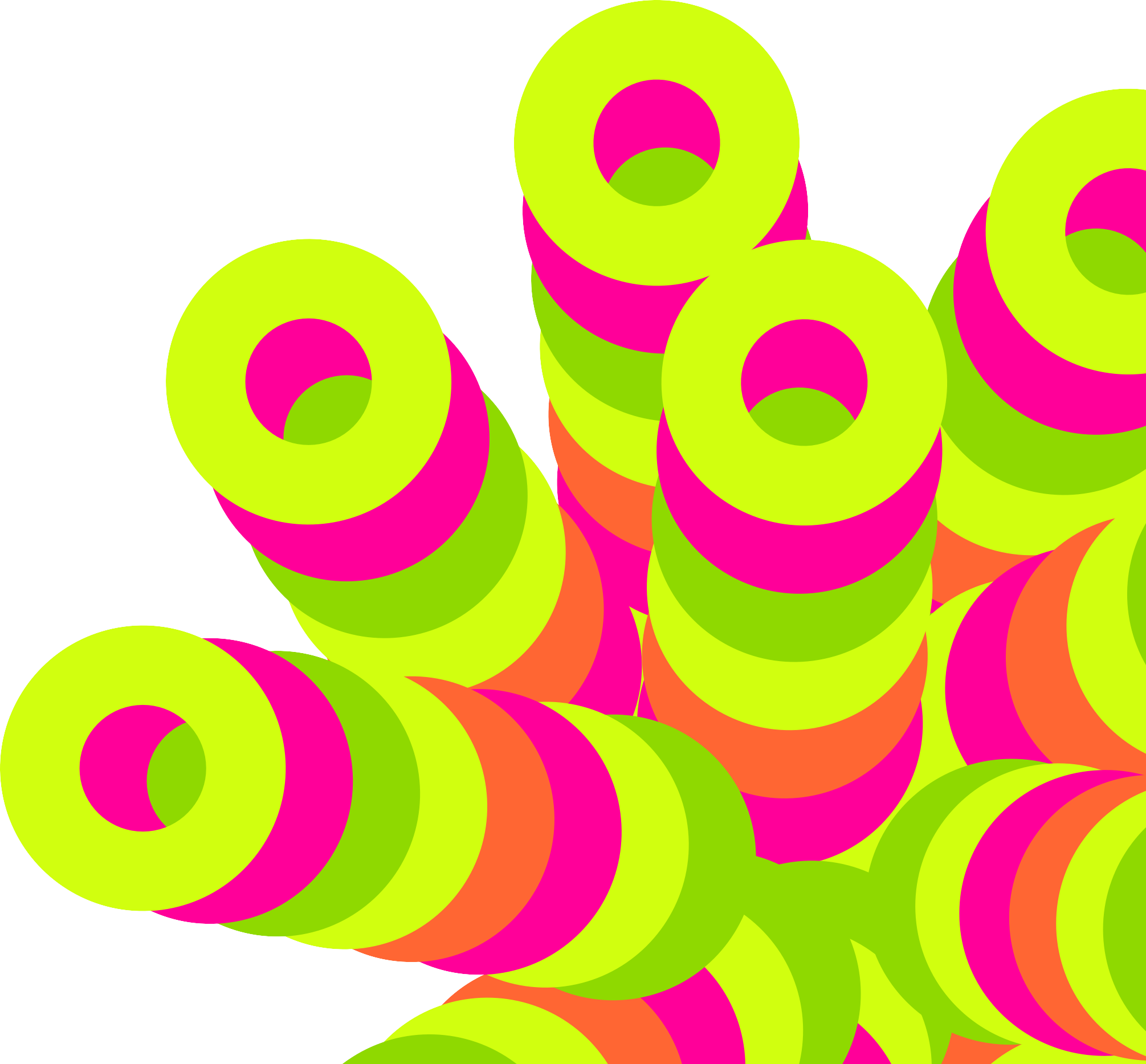 ДОБРО ПОЖАЛОВАТЬ НА
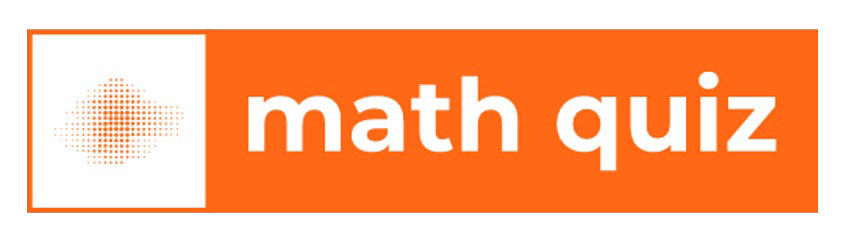 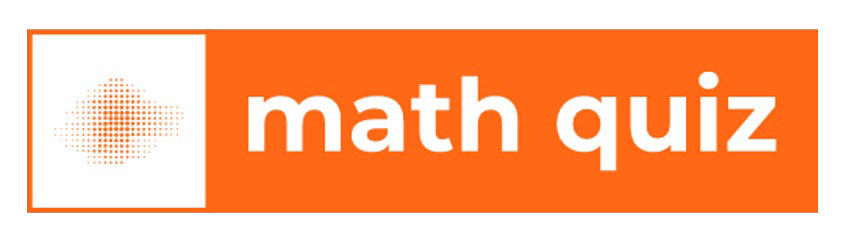 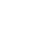 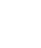 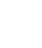 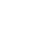 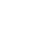 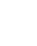 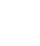 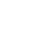 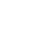 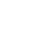 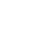 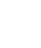 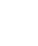 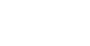 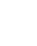 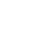 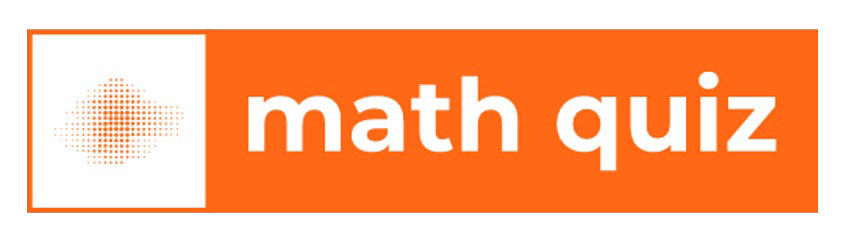 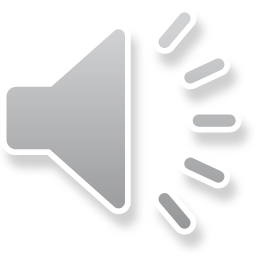 ПРАВИЛА КВИЗА
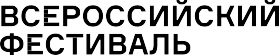 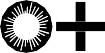 ВАС ЖДЕТ 5 РАУНДОВ ПО 5 ВОПРОСОВ

ВСЕ РАУНДЫ ОБЪЕДИНЕНЫ ОБЩЕЙ ТЕМОЙ «МАТЕМАТИКА»

ПРОСИМ ИЗБЕГАТЬ ПОМОЩИ ГАДЖЕТОВ И ПРОЧИХ ВСПОМОГАТЕЛЬНЫХ СРЕДСТВ

НАСЛАЖДАЙТЕСЬ!
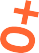 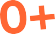 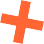 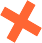 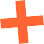 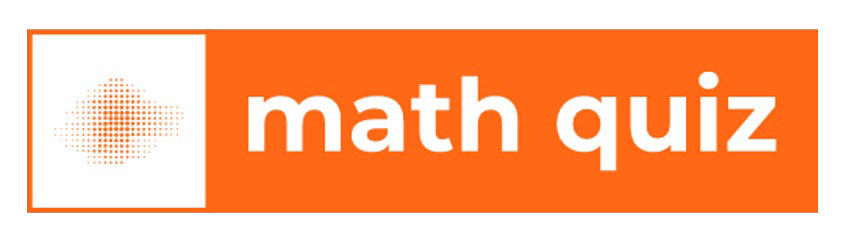 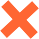 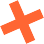 РАЗМИНКА
В ЭТОМ РАУНДЕ БУДЕТ 5 ВОПРОСОВ С ЧЕТЫРЬМЯ ВАРИАНТАМИ ОТВЕТОВ
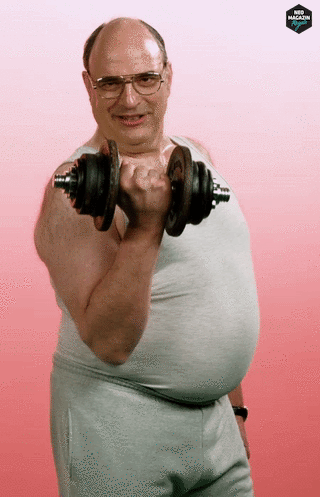 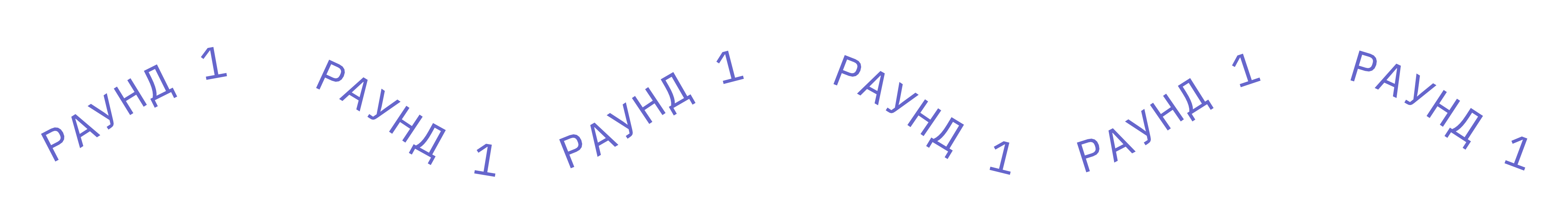 ВАМ НУЖНО ЗА 30 СЕКУНД ВЫБРАТЬ ПРАВИЛЬНЫЙ ВАРИАНТ ОТВЕТА. 
ЗА КАЖДЫЙ ПРАВИЛЬНЫЙ ОТВЕТ КОМАНДА ПОЛУЧАЕТ 1 БАЛЛ.
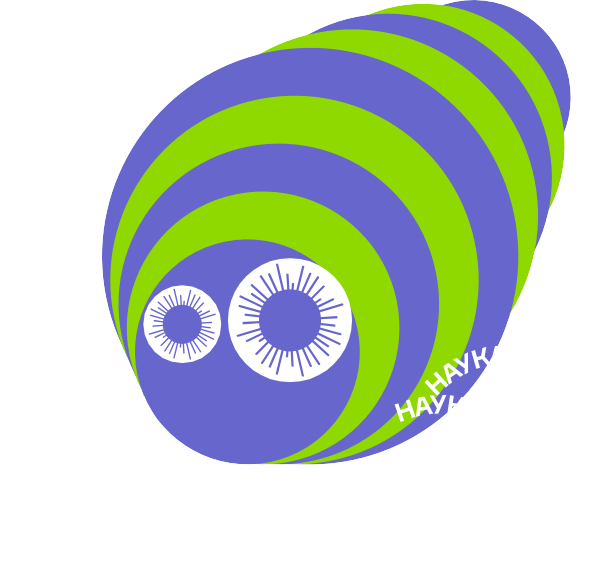 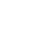 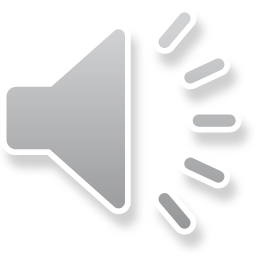 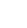 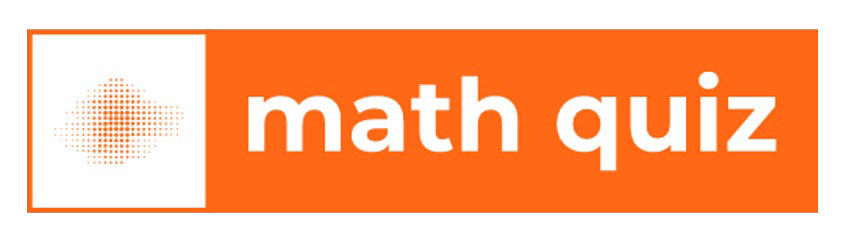 КАКАЯ МЕРА ДЛИНЫ ИЗ ПЕРЕЧИСЛЕННЫХ НАИМЕНЬШАЯ
ВОПРОС
1/5
1
3
АРШИН
ЛОКОТЬ
2
4
ЯРД
МЕТР
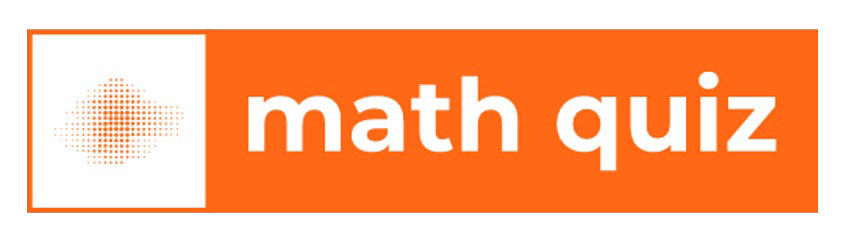 КАКАЯ МЕРА ДЛИНЫ ИЗ ПЕРЕЧИСЛЕННЫХ НАИМЕНЬШАЯ
ВОПРОС
1/5
1
3
АРШИН
ЛОКОТЬ
2
4
ЯРД
МЕТР
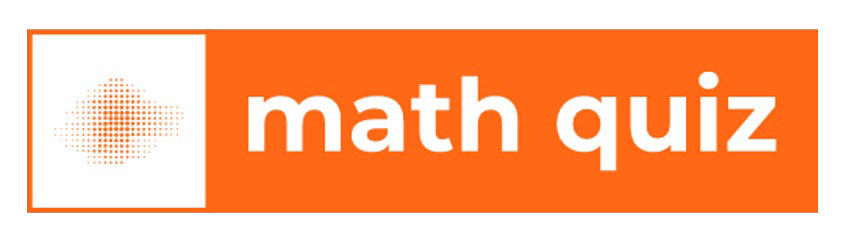 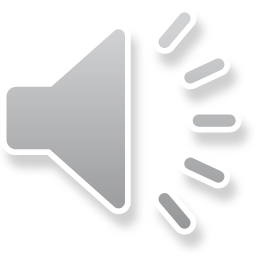 КАКАЯ ФИГУРА ДАЛА НАЗВАНИЕ ТАНЦУ КАДРИЛЬ?
ВОПРОС
2/5
1
3
РОМБ
КВАДРАТ
2
4
ТРЕУГОЛЬНИК
ПРЯМОУГОЛЬНИК
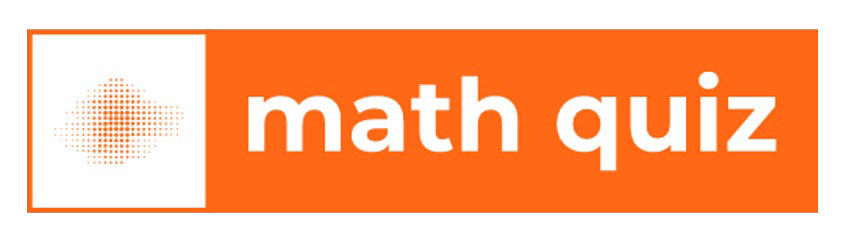 КАКАЯ ФИГУРА ДАЛА НАЗВАНИЕ ТАНЦУ КАДРИЛЬ?
ВОПРОС
2/5
1
3
РОМБ
КВАДРАТ
2
4
ТРЕУГОЛЬНИК
ПРЯМОУГОЛЬНИК
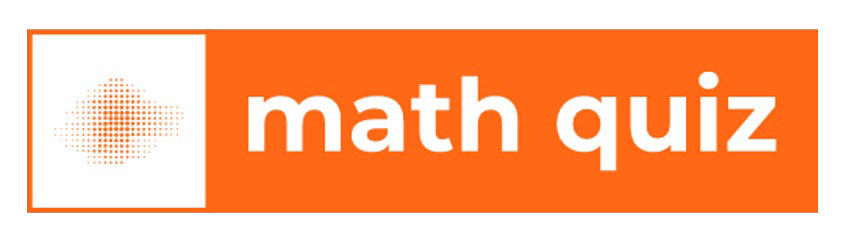 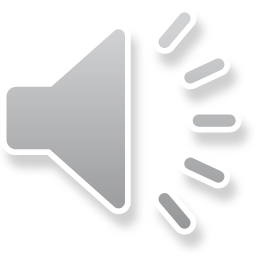 КТО ИЗ УЧЕНЫХ СКАЗАЛ:
«МАТЕМАТИКУ УЖЕ ЗАТЕМ УЧИТЬ НАДО, ЧТО ОНА УМ В ПОРЯДОК ПРИВОДИТ»
ВОПРОС
3/5
1	3
М.В. ЛОМОНОСОВ
С.В. КОВАЛЕВСКАЯ
2	4
М.И. ЛОБАЧЕВСКИЙ
А.Н. КОЛМОГОРОВ
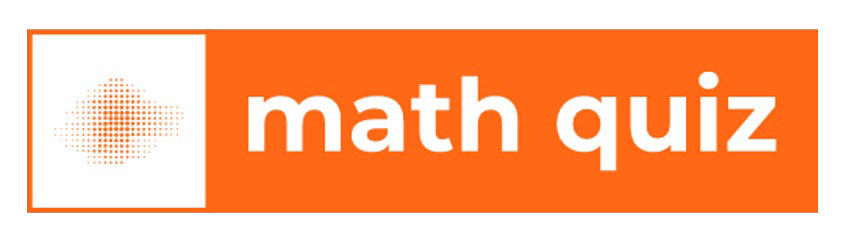 КТО ИЗ УЧЕНЫХ СКАЗАЛ:
«МАТЕМАТИКУ УЖЕ ЗАТЕМ УЧИТЬ НАДО, ЧТО ОНА УМ В ПОРЯДОК ПРИВОДИТ»
ВОПРОС
3/5
1	3
М.В. ЛОМОНОСОВ
С.В. КОВАЛЕВСКАЯ
2	4
М.И. ЛОБАЧЕВСКИЙ
А.Н. КОЛМОГОРОВ
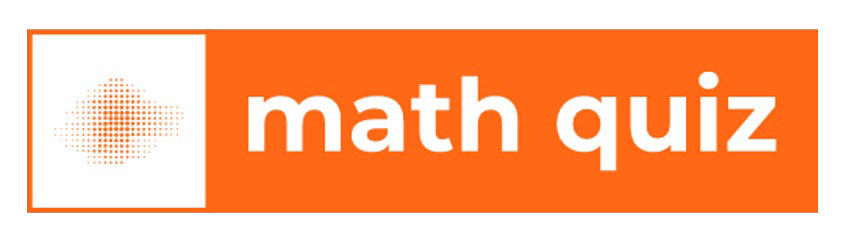 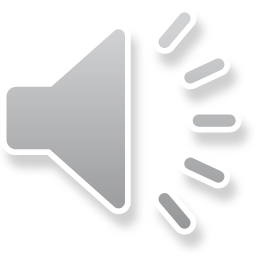 ЭТОТ МАТЕМАТИЧЕСКИЙ ТЕРМИН В ПЕРЕВОДЕ
С ГРЕЧЕСКОГО ОЗНАЧАЕТ «СТРУНА». ЧТО ЭТО?
ВОПРОС
4/5
1	3
ПРЯМАЯ
ОТРЕЗОК
2	4
ЛУЧ
ХОРДА
ЭТОТ МАТЕМАТИЧЕСКИЙ ТЕРМИН В ПЕРЕВОДЕ
С ГРЕЧЕСКОГО ОЗНАЧАЕТ «СТРУНА». ЧТО ЭТО?
ВОПРОС
4/5
1	3
ПРЯМАЯ
ОТРЕЗОК
2	4
ЛУЧ
ХОРДА
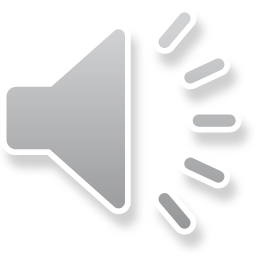 КАКОЙ ИЗ ЭТИХ ЗНАКОВ ЯВЛЯЕТСЯ МАТЕМАТИЧЕСКИМ?
ВОПРОС
5/5
1
3
$
?
2
4
;
!
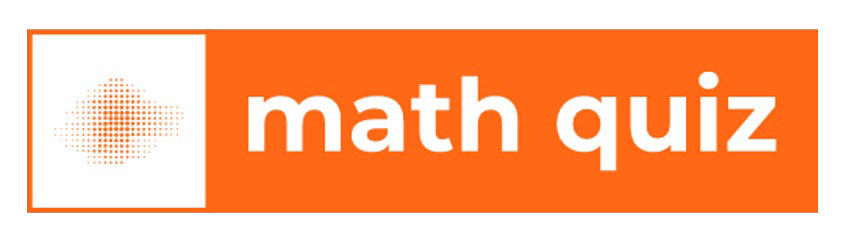 КАКОЙ ИЗ ЭТИХ ЗНАКОВ ЯВЛЯЕТСЯ МАТЕМАТИЧЕСКИМ?
ВОПРОС
5/5
1
3
$
?
2
4
;
!
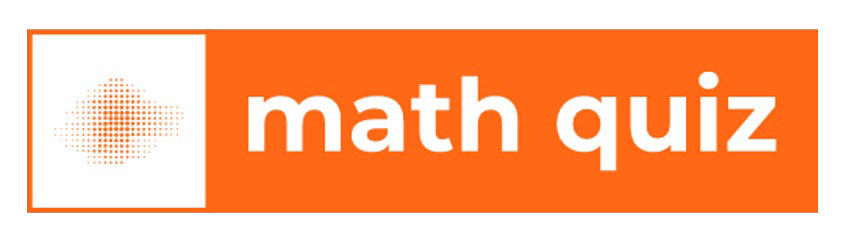 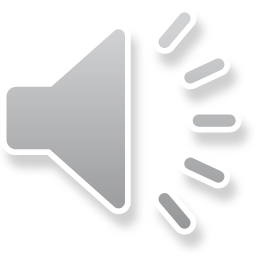 ГОТОВЫ УЗНАТЬ ПРАВИЛЬНЫЕ ОТВЕТЫ?
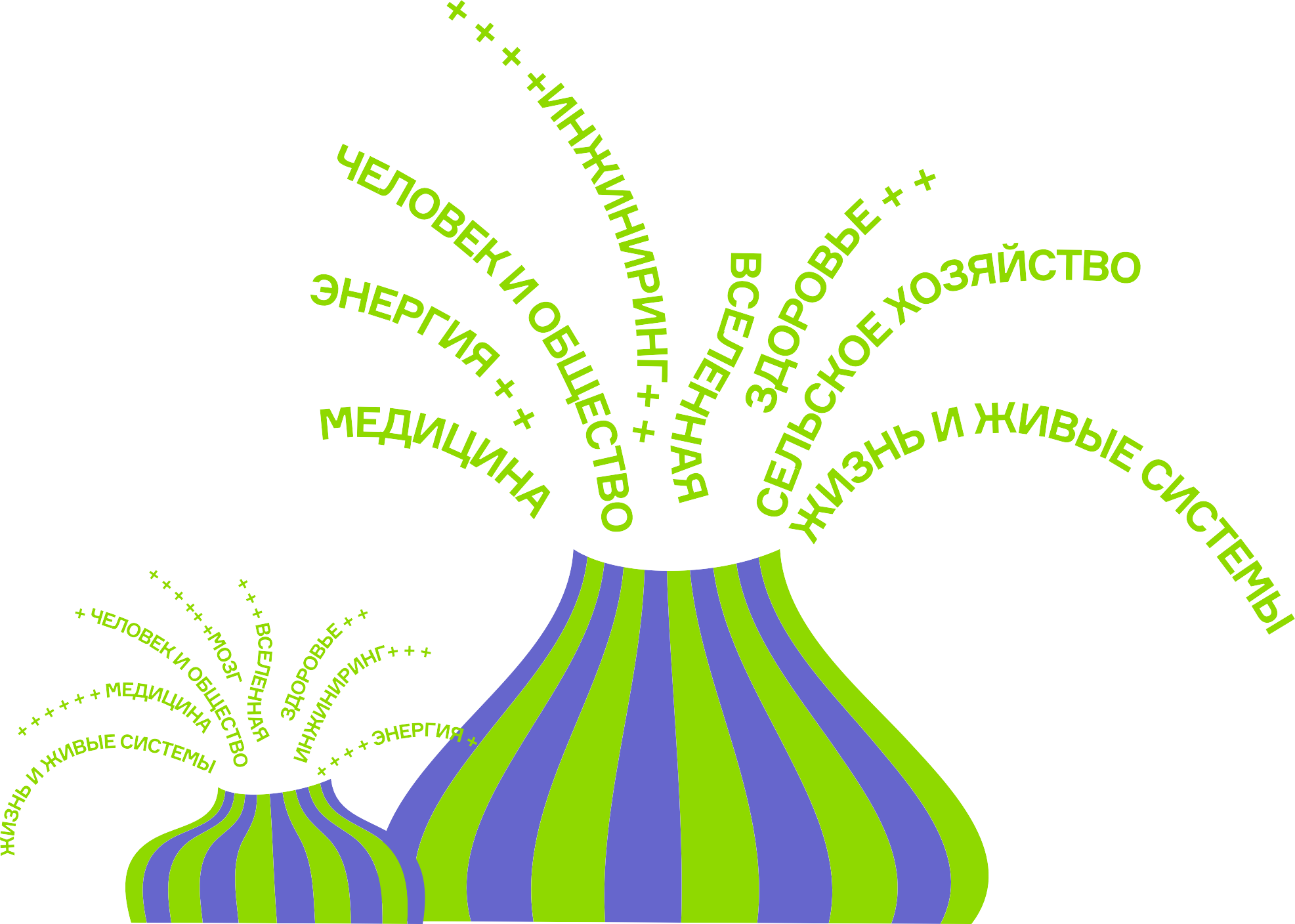 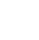 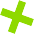 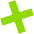 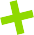 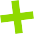 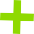 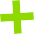 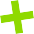 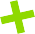 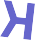 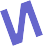 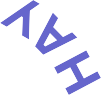 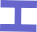 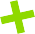 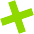 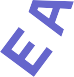 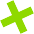 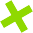 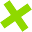 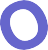 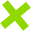 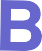 КАКАЯ МЕРА ДЛИНЫ ИЗ ПЕРЕЧИСЛЕННЫХ НАИМЕНЬШАЯ
ВОПРОС
1/5
1
3
АРШИН
ЛОКОТЬ
2
4
ЯРД
МЕТР
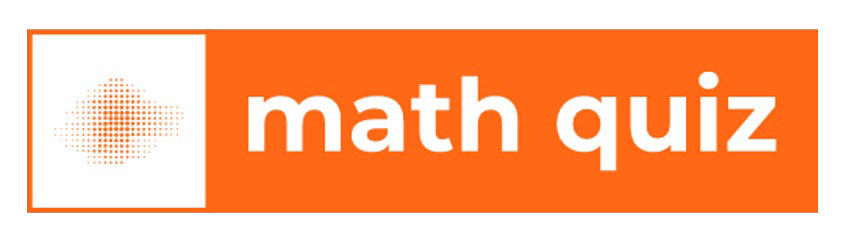 КАКАЯ МЕРА ДЛИНЫ ИЗ ПЕРЕЧИСЛЕННЫХ НАИМЕНЬШАЯ
ВОПРОС
1/5
3
ЛОКОТЬ
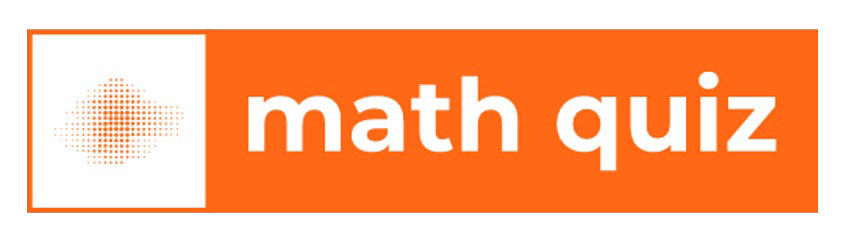 КАКАЯ ФИГУРА ДАЛА НАЗВАНИЕ ТАНЦУ КАДРИЛЬ?
ВОПРОС
2/5
1
3
РОМБ
КВАДРАТ
2
4
ТРЕУГОЛЬНИК
ПРЯМОУГОЛЬНИК
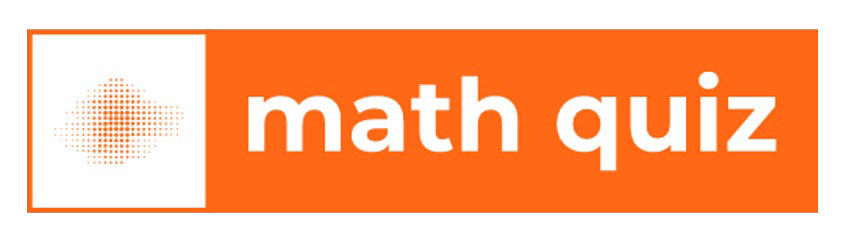 КАКАЯ ФИГУРА ДАЛА НАЗВАНИЕ ТАНЦУ КАДРИЛЬ?
ВОПРОС
2/5
3
КВАДРАТ
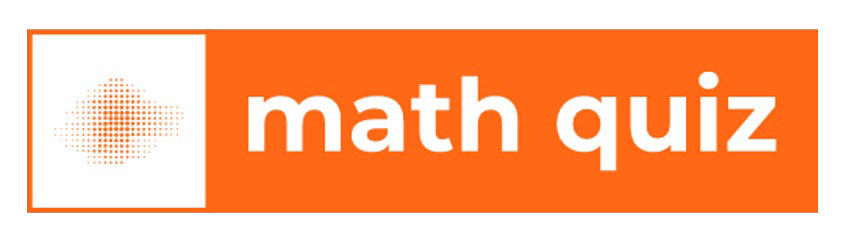 КТО ИЗ УЧЕНЫХ СКАЗАЛ:
«МАТЕМАТИКУ УЖЕ ЗАТЕМ УЧИТЬ НАДО, ЧТО ОНА УМ В ПОРЯДОК ПРИВОДИТ»
ВОПРОС
3/5
1	3
М.В. ЛОМОНОСОВ
С.В. КОВАЛЕВСКАЯ
2	4
М.И. ЛОБАЧЕВСКИЙ
А.Н. КОЛМОГОРОВ
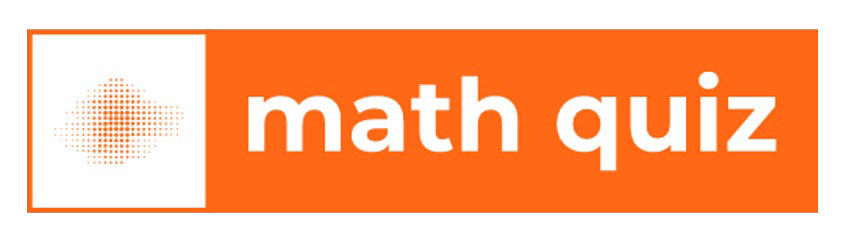 КТО ИЗ УЧЕНЫХ СКАЗАЛ:
«МАТЕМАТИКУ УЖЕ ЗАТЕМ УЧИТЬ НАДО, ЧТО ОНА УМ В ПОРЯДОК ПРИВОДИТ»
ВОПРОС
3/5
1
М.В. ЛОМОНОСОВ
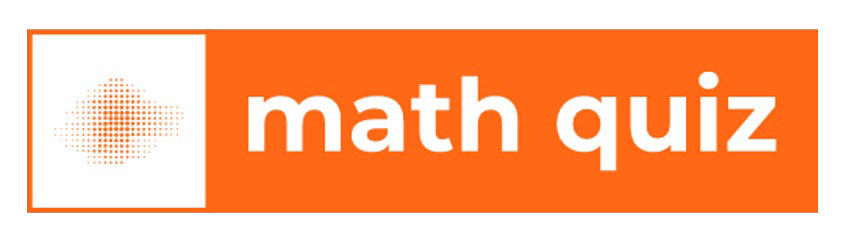 ЭТОТ МАТЕМАТИЧЕСКИЙ ТЕРМИН В ПЕРЕВОДЕ
С ГРЕЧЕСКОГО ОЗНАЧАЕТ «СТРУНА». ЧТО ЭТО?
ВОПРОС
4/5
1	3
ПРЯМАЯ
ОТРЕЗОК
2	4
ЛУЧ
ХОРДА
ЭТОТ МАТЕМАТИЧЕСКИЙ ТЕРМИН В ПЕРЕВОДЕ
С ГРЕЧЕСКОГО ОЗНАЧАЕТ «СТРУНА». ЧТО ЭТО?
ВОПРОС
4/5
4
ХОРДА
КАКОЙ ИЗ ЭТИХ ЗНАКОВ ЯВЛЯЕТСЯ МАТЕМАТИЧЕСКИМ?
ВОПРОС
5/5
1
3
$
?
2
4
;
!
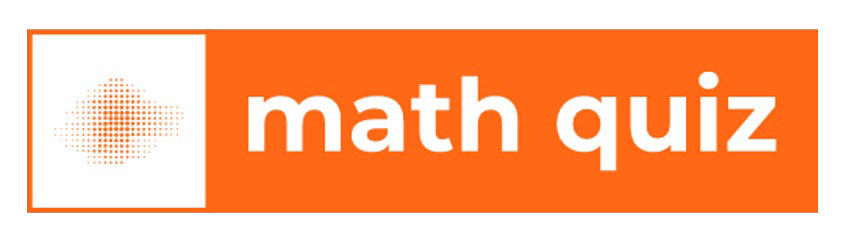 КАКОЙ ИЗ ЭТИХ ЗНАКОВ ЯВЛЯЕТСЯ МАТЕМАТИЧЕСКИМ?
ВОПРОС
5/5
4
!
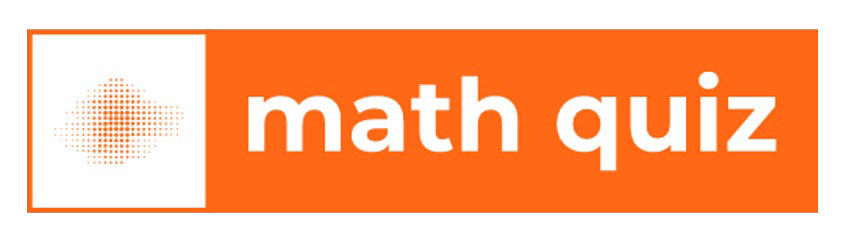 ТЕМАТИЧЕСКИЙ
В ЭТОМ РАУНДЕ БУДЕТ 
5 ВОПРОСОВ 
ОТВЕТЫ ОБЪЕДИНЕНЫ ОБЩЕЙ ТЕМОЙ
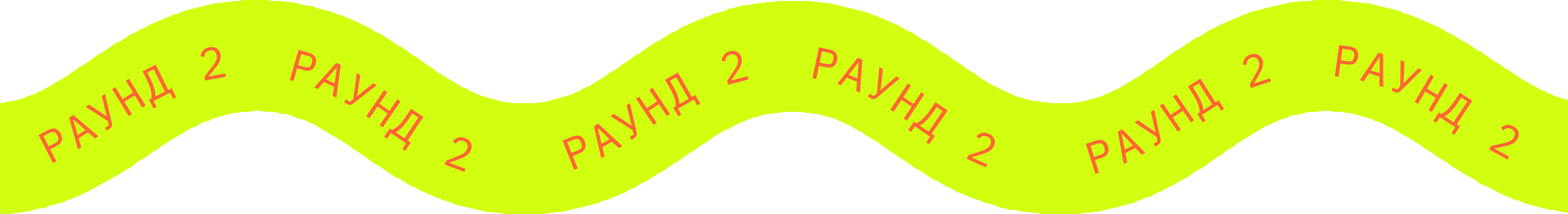 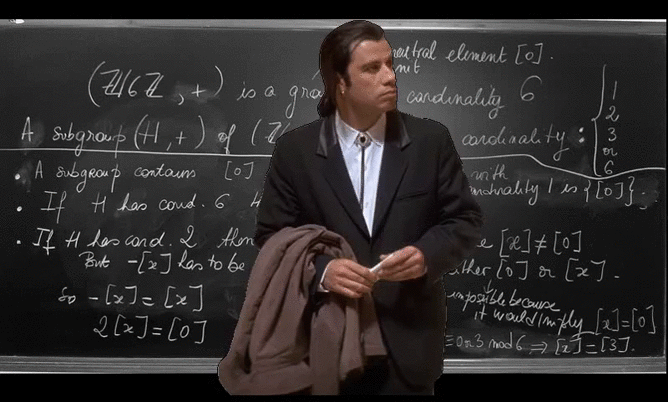 ВАМ НУЖНО ЗА 30 СЕКУНД ПРИДУМАТЬ ПРАВИЛЬНЫЙ ВАРИАНТ ОТВЕТА.
ЗА КАЖДЫЙ ПРАВИЛЬНЫЙ ОТВЕТ КОМАНДА ПОЛУЧАЕТ 
1 БАЛЛ
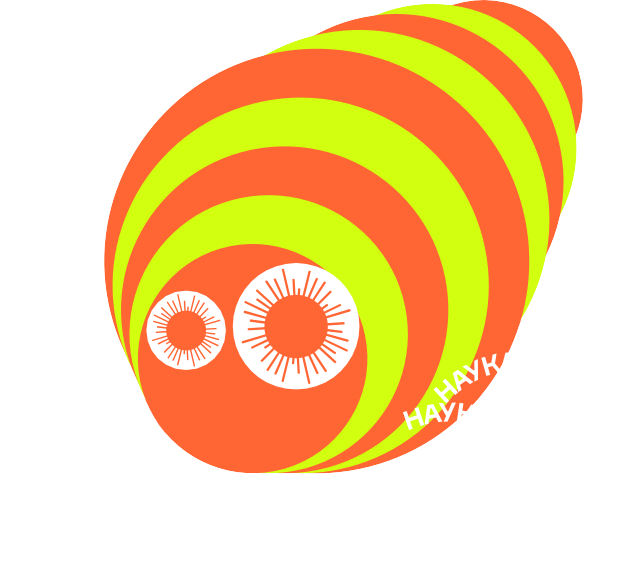 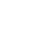 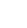 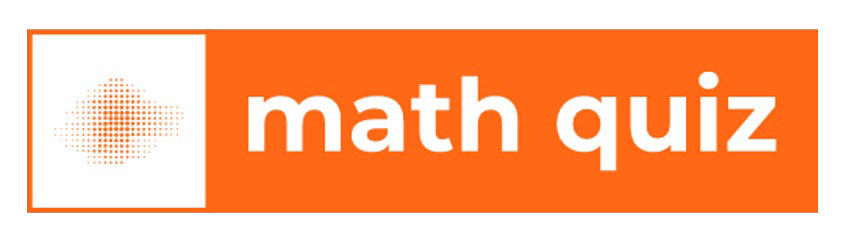 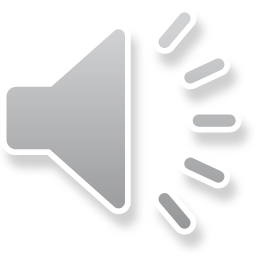 ВОПРОС
1/5
ЭТО СЛОВО МОЖНО УВИДЕТЬ КАК НА СТАРИННЫХ ГЕОГРАФИЧЕСКИХ КАРТАХ, ТАК И В СОВРЕМЕННЫХ УЧЕБНИКАХ АНАТОМИИ И ГЕОМЕТРИИ. ИНДИЙСКИЙ БРАМИН, КОТОРЫЙ ВВЕЛ ПОНЯТИЕ ЭТОГО, ДОДУМАЛСЯ ДО НЕГО, СОЗЕРЦАЯ СКЛАДКИ НА СВОЕМ ОДЕЯНИИ, ЧТО И ОТРАЗИЛОСЬ В НАЗВАНИИ ЭТОГО НА МНОГИХ ЯЗЫКАХ. А СОВРЕМЕННОЕ ОБОЗНАЧЕНИЕ ЭТОГО ВПОЛНЕ МОЖЕТ НАПОМНИТЬ АНГЛИЧАНИНУ ОБ ОТСУТСТВИИ ДОБРОДЕТЕЛИ. НАЗОВИТЕ ЭТО.
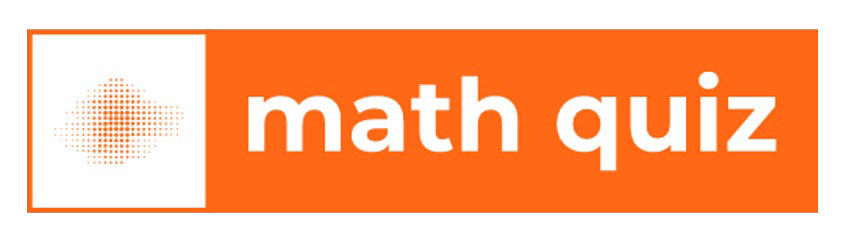 ВОПРОС
1/5
ЭТО СЛОВО МОЖНО УВИДЕТЬ КАК НА СТАРИННЫХ ГЕОГРАФИЧЕСКИХ КАРТАХ, ТАК И В СОВРЕМЕННЫХ УЧЕБНИКАХ АНАТОМИИ И ГЕОМЕТРИИ. ИНДИЙСКИЙ БРАМИН, КОТОРЫЙ ВВЕЛ ПОНЯТИЕ ЭТОГО, ДОДУМАЛСЯ ДО НЕГО, СОЗЕРЦАЯ СКЛАДКИ НА СВОЕМ ОДЕЯНИИ, ЧТО И ОТРАЗИЛОСЬ В НАЗВАНИИ ЭТОГО НА МНОГИХ ЯЗЫКАХ. А СОВРЕМЕННОЕ ОБОЗНАЧЕНИЕ ЭТОГО ВПОЛНЕ МОЖЕТ НАПОМНИТЬ АНГЛИЧАНИНУ ОБ ОТСУТСТВИИ ДОБРОДЕТЕЛИ. НАЗОВИТЕ ЭТО.
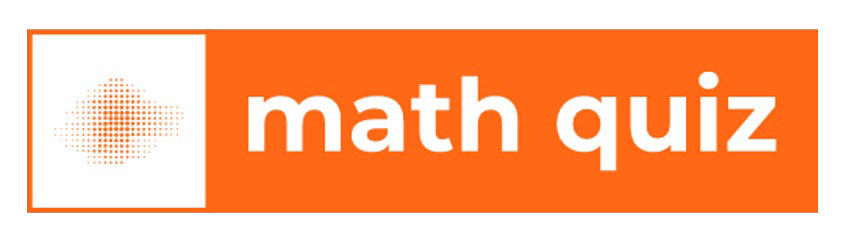 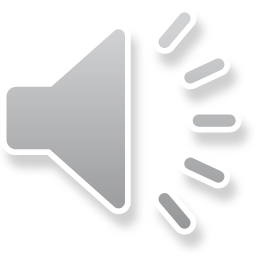 ОЛЕГ — НИКЧЕМНЫЙ МАТЕМАТИК ВПУСТУЮ ПРОЖИЛ ДО СЕДИН
И ДАЖЕ [ПРОПУСК] ОЛЕГА — ОДИН
ВОПРОС
2/5
ЗАПОЛНИТЕ ПРОПУСК
ОЛЕГ — НИКЧЕМНЫЙ МАТЕМАТИК ВПУСТУЮ ПРОЖИЛ ДО СЕДИН
И ДАЖЕ [ПРОПУСК] ОЛЕГА — ОДИН
ВОПРОС
2/5
ЗАПОЛНИТЕ ПРОПУСК
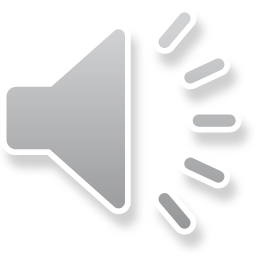 ВОПРОС
3/5
«ТАК И РОССИЯ, ВПЕРВЫЕ
ВЗЛЕТЕВ К НЕВИДАННОЙ СВОБОДЕ, СЕЙЧАС ЖЕ И ТУТ ЖЕ ОБОРВАЛАСЬ В ХУДШУЮ ИЗ ТИРАНИЙ» —
В ЭТОЙ ЦИТАТЕ, КАСАЮЩЕЙСЯ СОБЫТИЙ 1917 ГОДА, МАТЕМАТИК ИЗ РОМАНА СОЛЖЕНИЦЫНА СРАВНИВАЕТ РОССИЮ С НИМ.
КАКИМИ ДВУМЯ БУКВАМИ ЕГО ОБЫЧНО ОБОЗНАЧАЮТ?
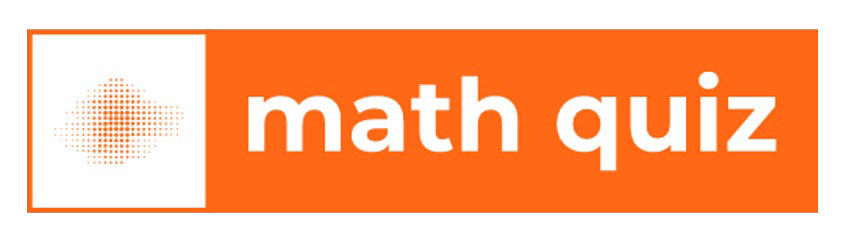 ВОПРОС
3/5
«ТАК И РОССИЯ, ВПЕРВЫЕ
ВЗЛЕТЕВ К НЕВИДАННОЙ СВОБОДЕ, СЕЙЧАС ЖЕ И ТУТ ЖЕ ОБОРВАЛАСЬ В ХУДШУЮ ИЗ ТИРАНИЙ» —
В ЭТОЙ ЦИТАТЕ, КАСАЮЩЕЙСЯ СОБЫТИЙ 1917 ГОДА, МАТЕМАТИК ИЗ РОМАНА СОЛЖЕНИЦЫНА СРАВНИВАЕТ РОССИЮ С НИМ.
КАКИМИ ДВУМЯ БУКВАМИ ЕГО ОБЫЧНО ОБОЗНАЧАЮТ?
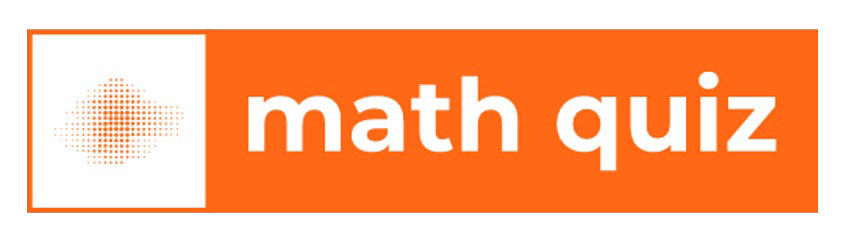 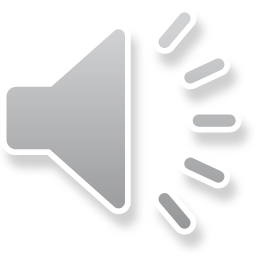 ДОГАДАЙТЕСЬ,
КАК БЫЛА ПОДПИСАНА ЭТА КАРТИНКА
В ИНТЕРНЕТ-МЕМЕ?
ВОПРОС
4/5
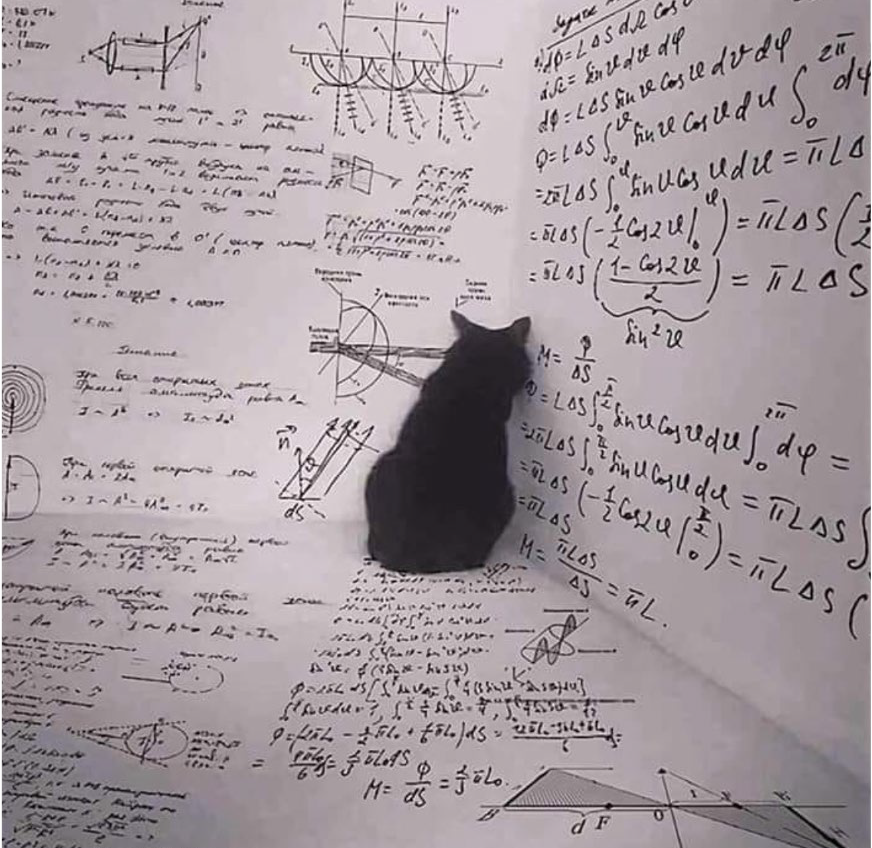 ДОГАДАЙТЕСЬ,
КАК БЫЛА ПОДПИСАНА ЭТА КАРТИНКА
В ИНТЕРНЕТ-МЕМЕ?
ВОПРОС
4/5
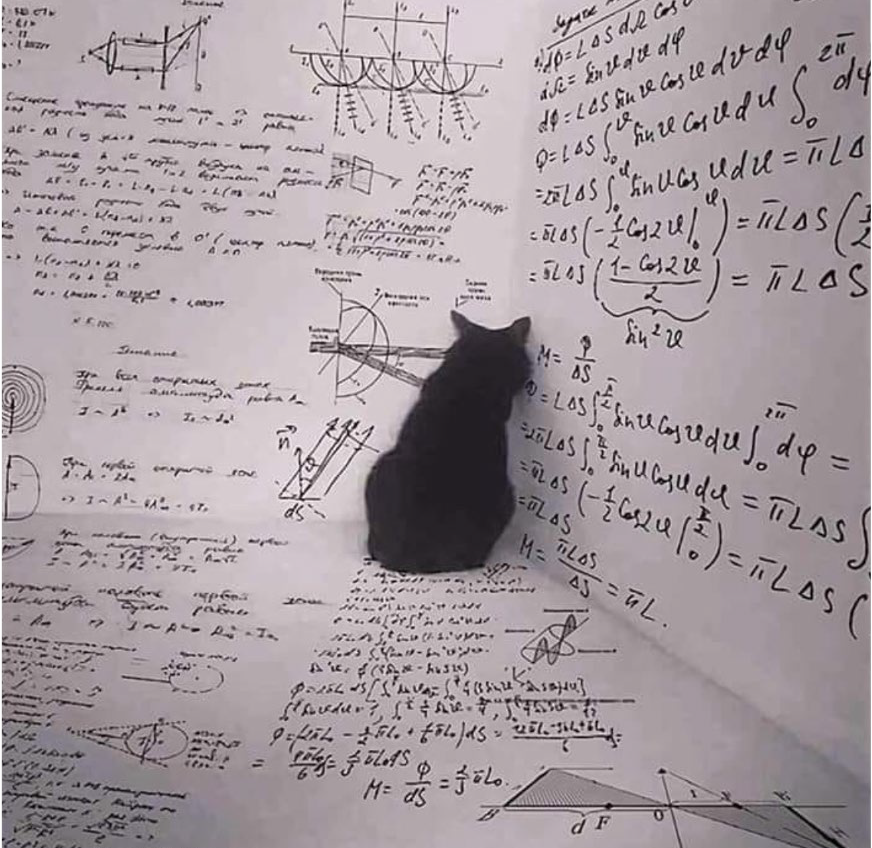 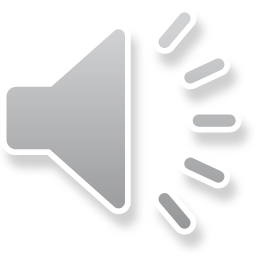 КАКАЯ ФУНКЦИЯ ИЗОБРАЖЕНА НА КАРТИНКЕ?
ВОПРОС
5/5
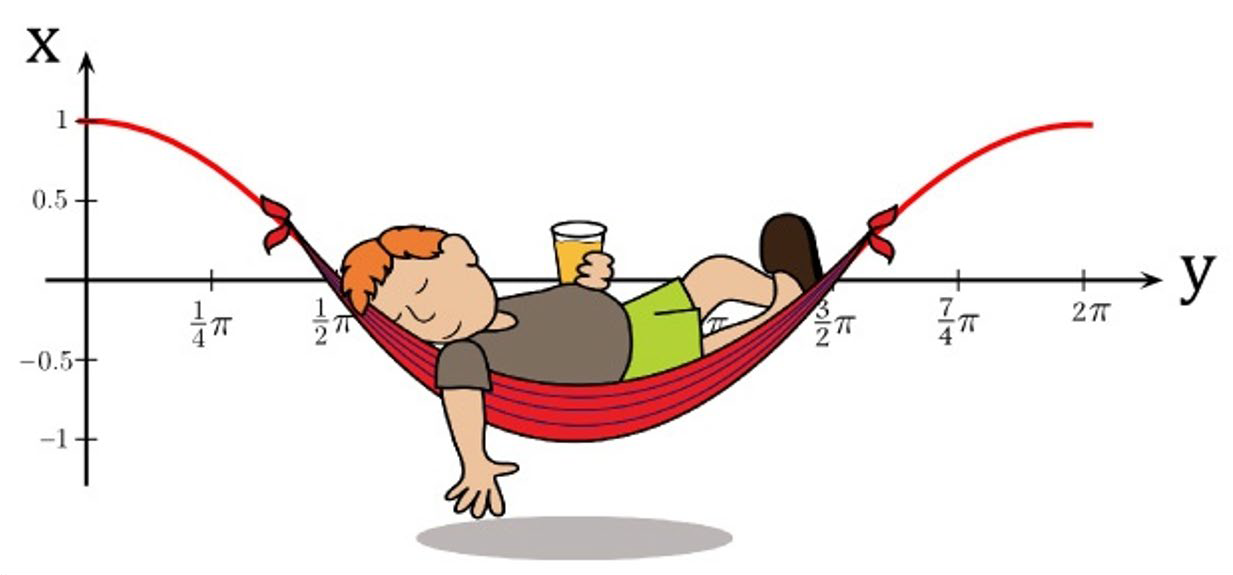 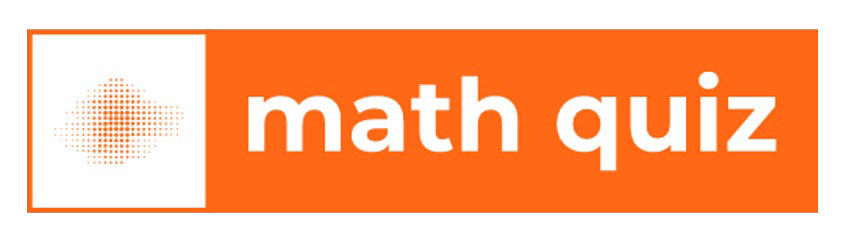 КАКАЯ ФУНКЦИЯ ИЗОБРАЖЕНА НА КАРТИНКЕ?
ВОПРОС
5/5
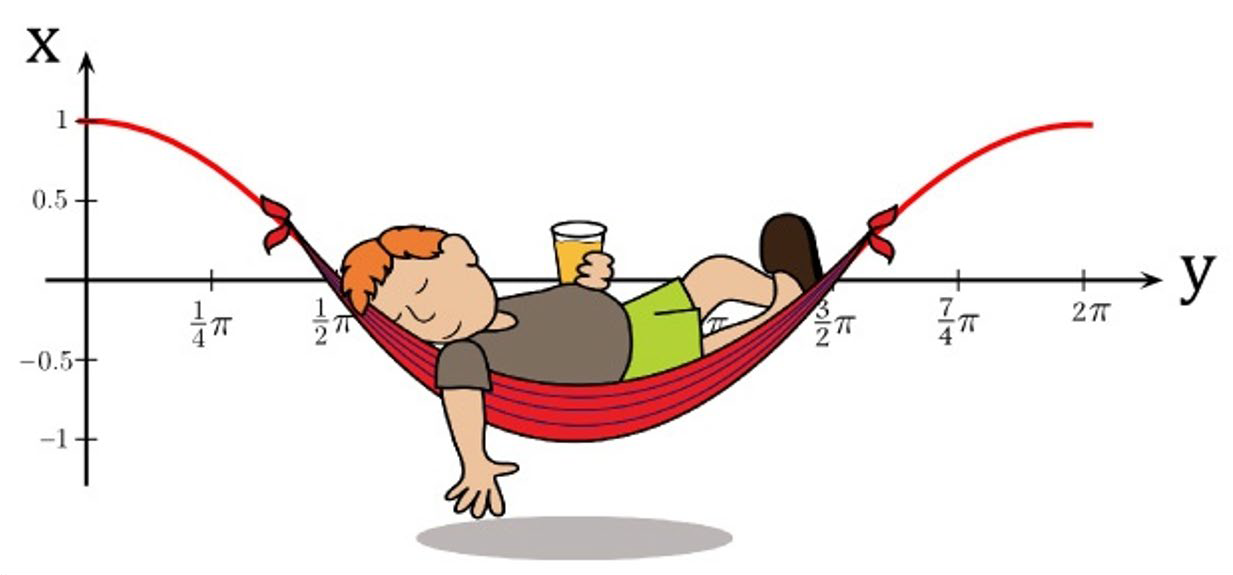 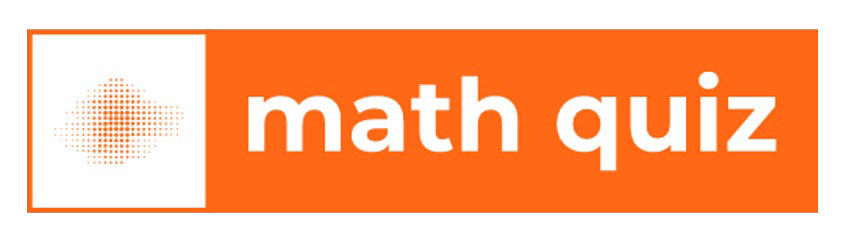 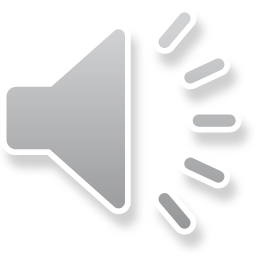 ГОТОВЫ УЗНАТЬ ПРАВИЛЬНЫЕ ОТВЕТЫ?
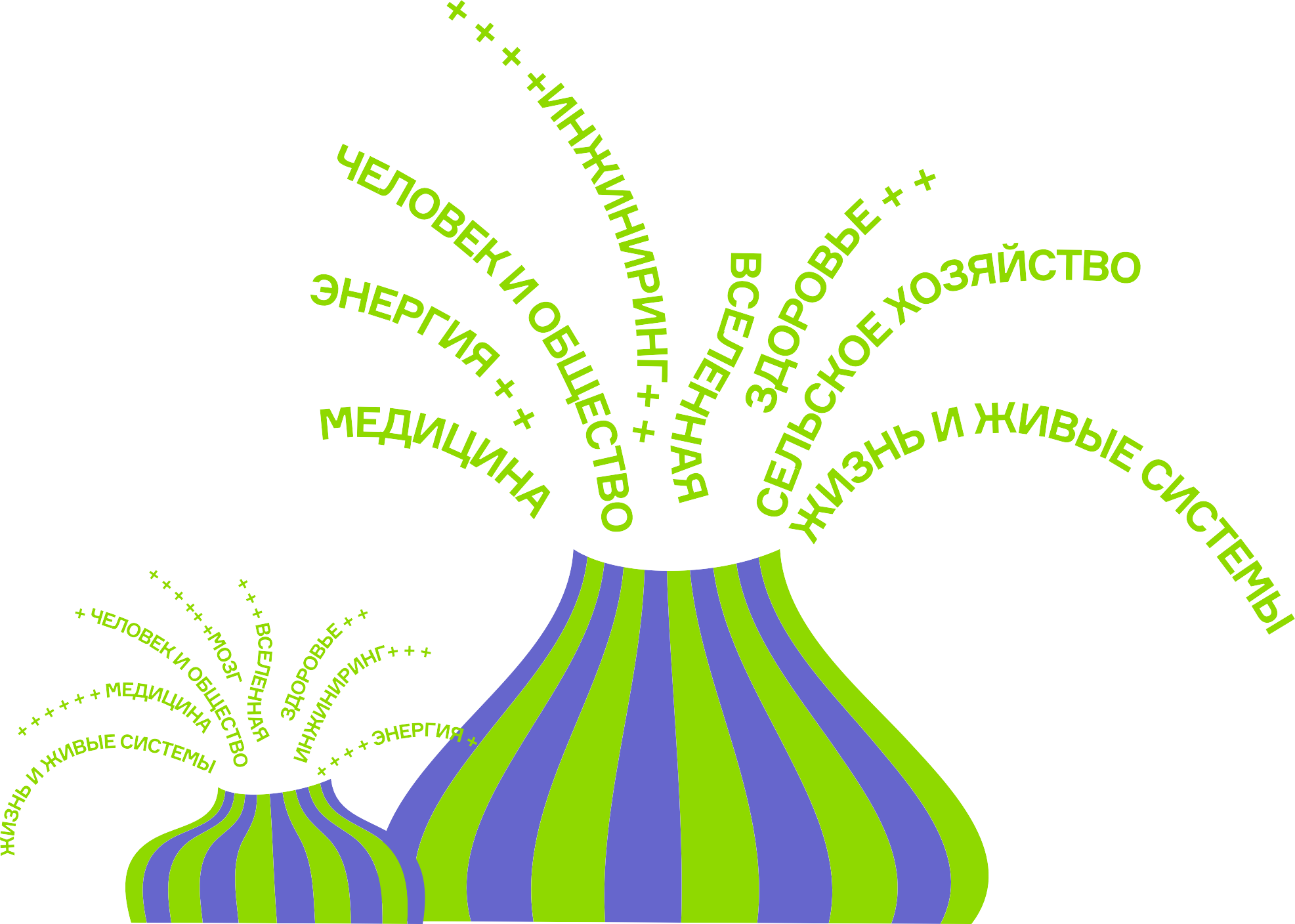 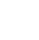 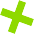 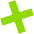 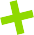 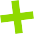 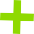 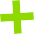 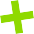 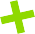 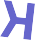 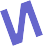 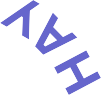 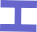 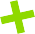 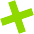 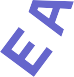 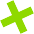 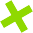 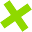 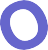 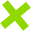 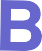 ВОПРОС
1/5
ЭТО СЛОВО МОЖНО УВИДЕТЬ КАК НА СТАРИННЫХ ГЕОГРАФИЧЕСКИХ КАРТАХ, ТАК И В СОВРЕМЕННЫХ УЧЕБНИКАХ АНАТОМИИ И ГЕОМЕТРИИ. ИНДИЙСКИЙ БРАМИН, КОТОРЫЙ ВВЕЛ ПОНЯТИЕ ЭТОГО, ДОДУМАЛСЯ ДО НЕГО, СОЗЕРЦАЯ СКЛАДКИ НА СВОЕМ ОДЕЯНИИ, ЧТО И ОТРАЗИЛОСЬ В НАЗВАНИИ ЭТОГО НА МНОГИХ ЯЗЫКАХ. А СОВРЕМЕННОЕ ОБОЗНАЧЕНИЕ ЭТОГО ВПОЛНЕ МОЖЕТ НАПОМНИТЬ АНГЛИЧАНИНУ ОБ ОТСУТСТВИИ ДОБРОДЕТЕЛИ. НАЗОВИТЕ ЭТО.
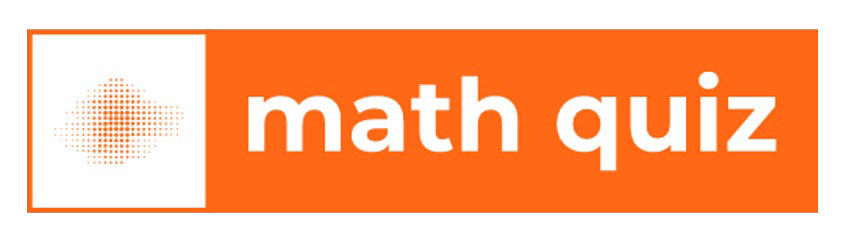 СИНУС
ВОПРОС
1/5
SINUS НА ЛАТЫНИ ТАКЖЕ —
«ЗАЛИВ». «СИНУСАМИ» НАЗЫВАЮТСЯ ТАКЖЕ ПАЗУХИ В ТЕЛЕ (НАПР., ЛОБНЫЕ).
ТЕРМИН «СИНУС» — ПЕРЕВОД СЛОВА «ДЖИВА», «АЛЬ ДЖАЙВ», Т.Е. «СКЛАДКА». SIN В ПЕРЕВОДЕ С АНГЛИЙСКОГО — ГРЕХ
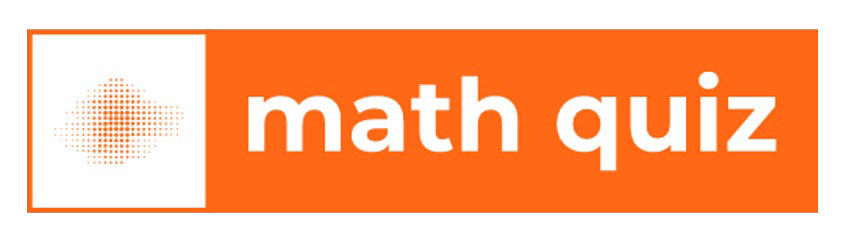 ОЛЕГ — НИКЧЕМНЫЙ МАТЕМАТИК ВПУСТУЮ ПРОЖИЛ ДО СЕДИН
И ДАЖЕ [ПРОПУСК] ОЛЕГА — ОДИН
ВОПРОС
2/5
ЗАПОЛНИТЕ ПРОПУСК
ОЛЕГ — НИКЧЕМНЫЙ МАТЕМАТИК ВПУСТУЮ ПРОЖИЛ ДО СЕДИН
И ДАЖЕ КОСИНУС ОЛЕГА — ОДИН
ВОПРОС
2/5
КОСИНУС НУЛЯ, КАК ИЗВЕСТНО, РАВЕН ЕДИНИЦЕ
ВОПРОС
3/5
«ТАК И РОССИЯ, ВПЕРВЫЕ
ВЗЛЕТЕВ К НЕВИДАННОЙ СВОБОДЕ, СЕЙЧАС ЖЕ И ТУТ ЖЕ ОБОРВАЛАСЬ В ХУДШУЮ ИЗ ТИРАНИЙ» —
В ЭТОЙ ЦИТАТЕ, КАСАЮЩЕЙСЯ СОБЫТИЙ 1917 ГОДА, МАТЕМАТИК ИЗ РОМАНА СОЛЖЕНИЦЫНА СРАВНИВАЕТ РОССИЮ С НИМ.
КАКИМИ ДВУМЯ БУКВАМИ ЕГО ОБЫЧНО ОБОЗНАЧАЮТ?
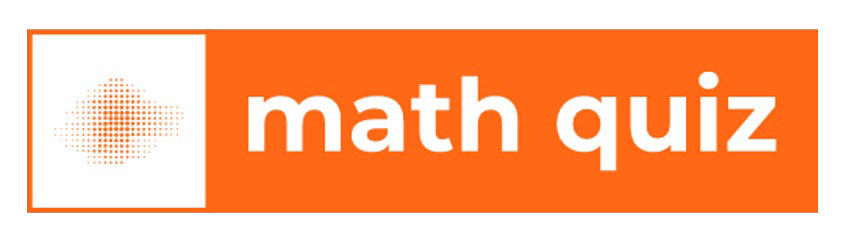 TG
ВОПРОС
3/5
ОПИСАНИЕ ПОХОЖЕ НА ГРАФИК ФУНКЦИИ ТАНГЕНСА, КОТОРЫЙ ПРИ 90 ГРАДУСАХ ДОСТИГАЕТ БЕСКОНЕЧНОСТИ, А ПОТОМ СРАЗУ РАЗРЫВАЕТСЯ
ДО МИНУС БЕСКОНЕЧНОСТИ
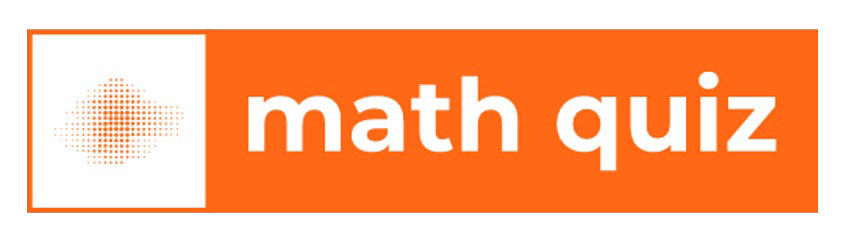 ДОГАДАЙТЕСЬ,
КАК БЫЛА ПОДПИСАНА ЭТА КАРТИНКА
В ИНТЕРНЕТ-МЕМЕ?
ВОПРОС
4/5
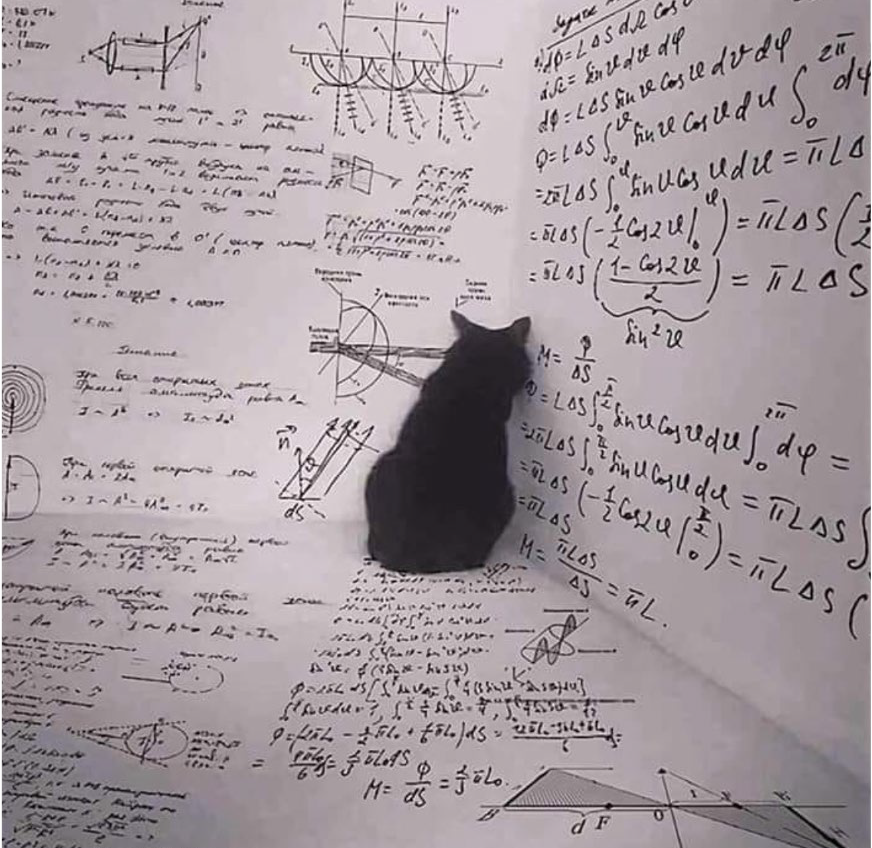 КОТАНГЕНС
ВОПРОС
4/5
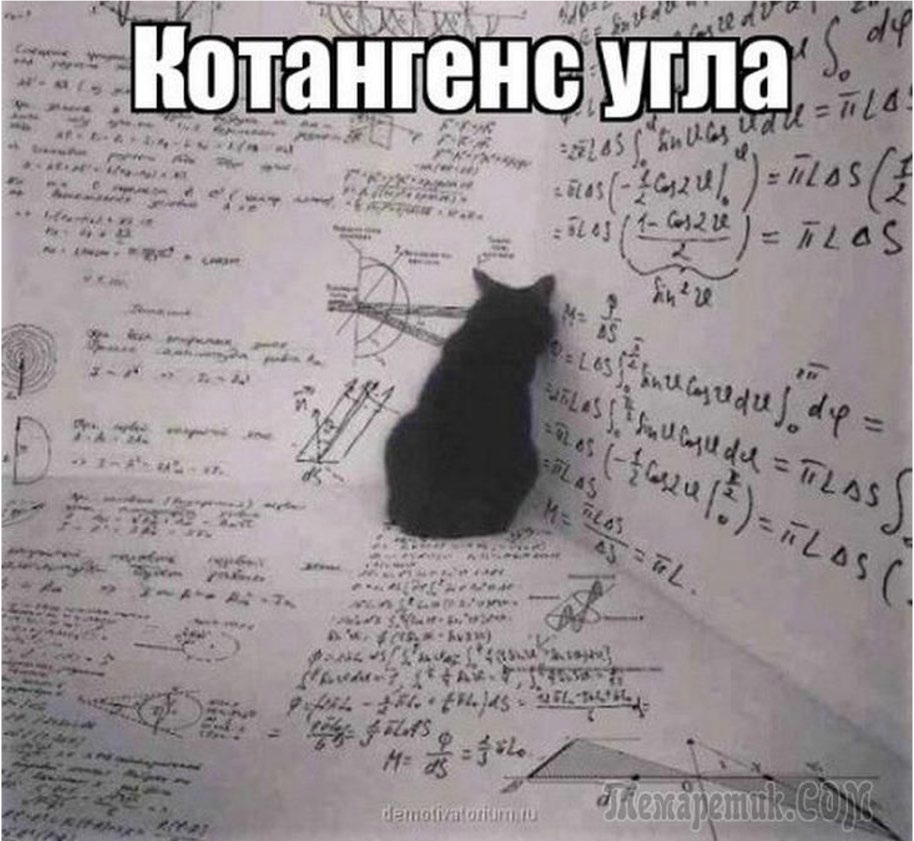 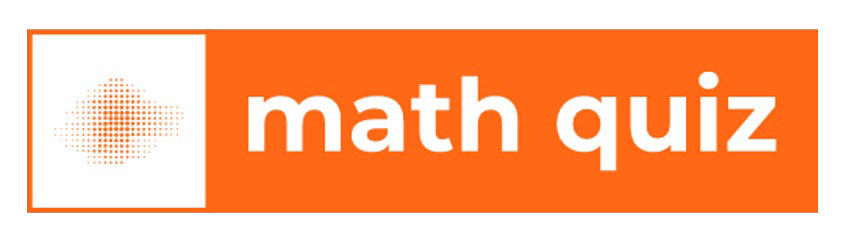 КАКАЯ ФУНКЦИЯ ИЗОБРАЖЕНА НА КАРТИНКЕ?
ВОПРОС
5/5
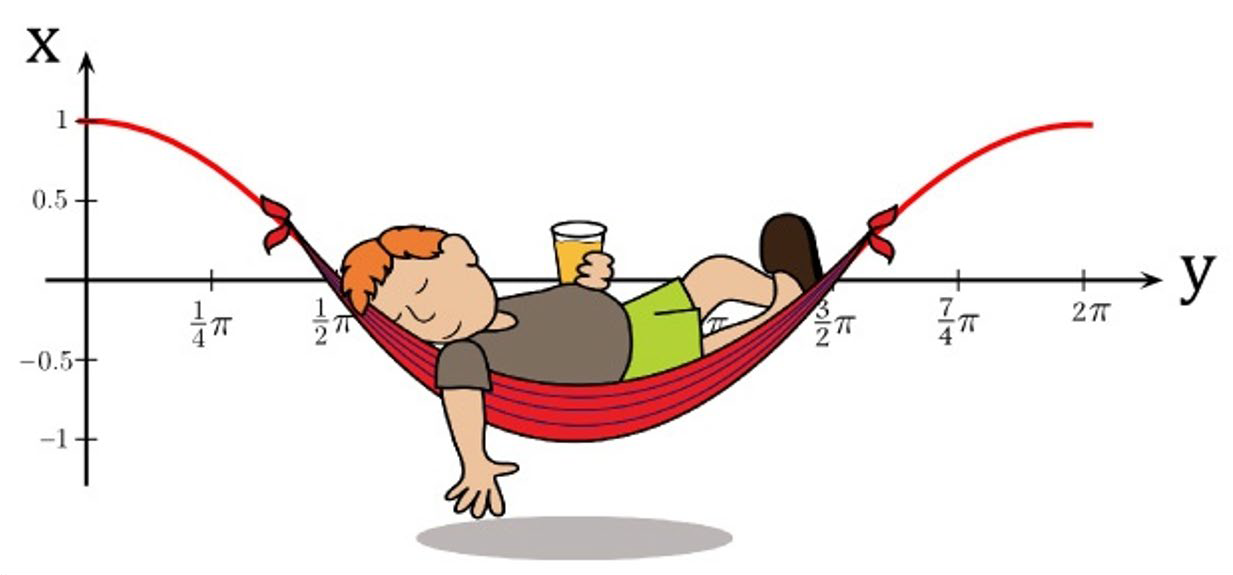 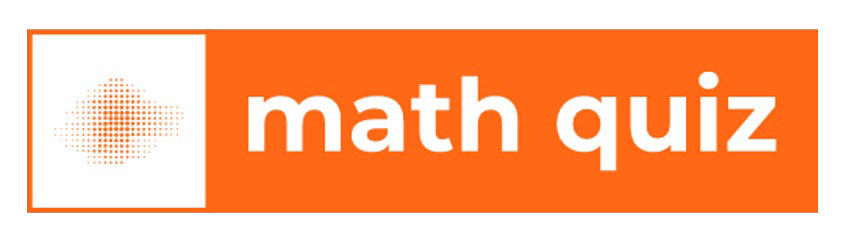 COS(Y)
ВОПРОС
5/5
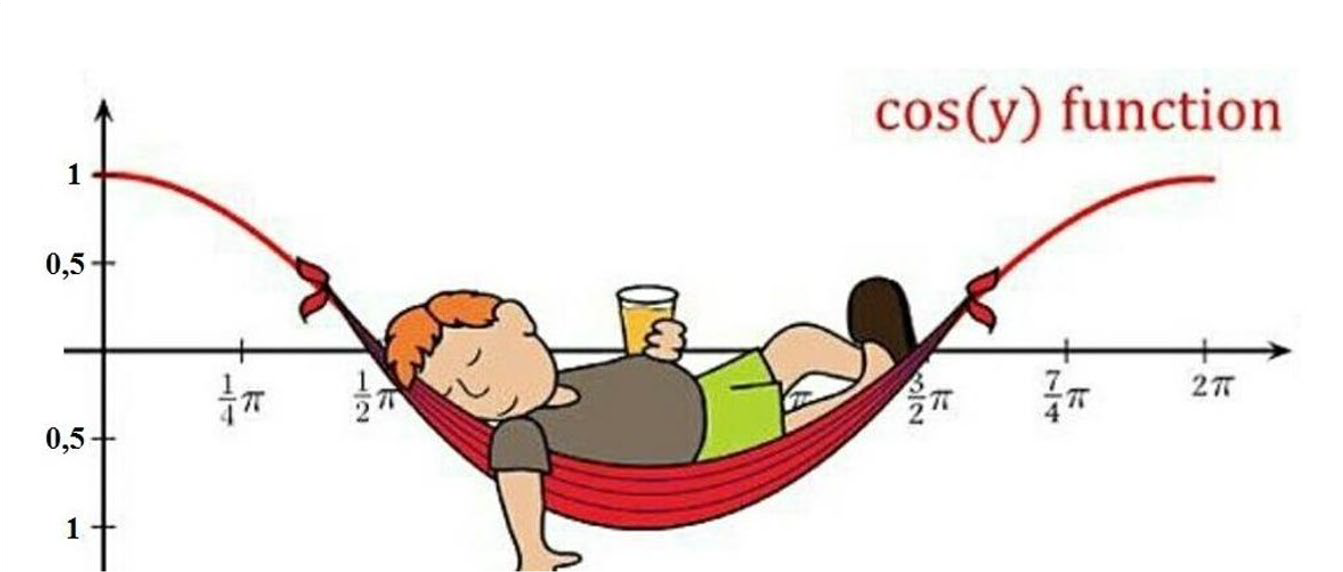 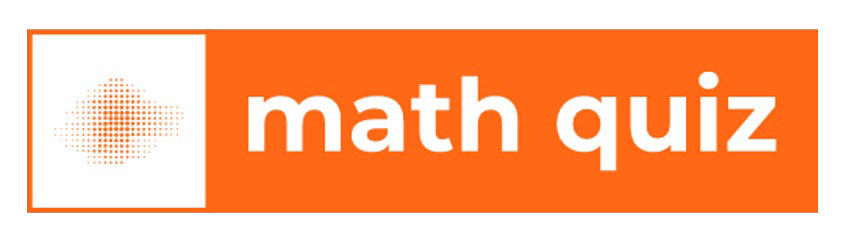 ТЕМА РАУНДА БЫЛА: ТРИГОНОМЕТРИЯ
1
2
3
4
5
СИНУС КОСИНУС TG КОТАНГЕНС COS(Y)
ФОТО-ВОПРОСЫ
В ЭТОМ РАУНДЕ БУДЕТ 5 ВОПРОСОВ В ВИДЕ
ФОТОГРАФИЙ ИЛИ КАРТИНОК
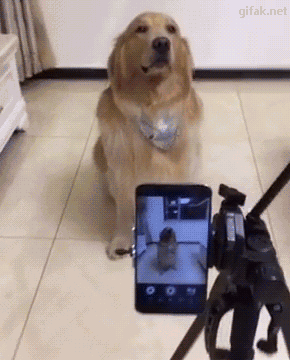 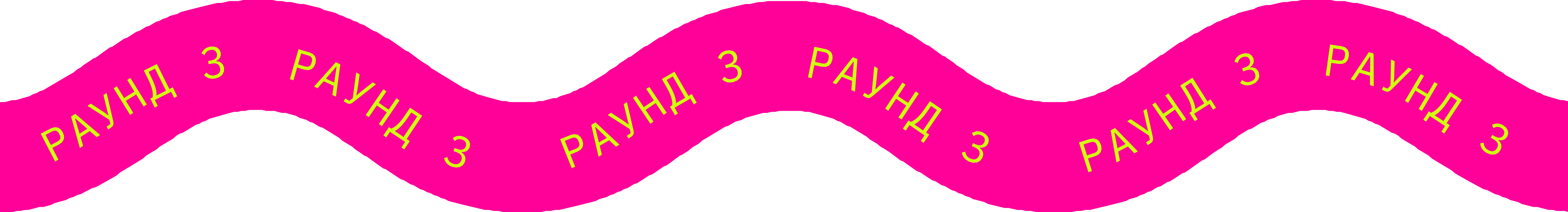 ВАМ НУЖНО ЗА 30 ИЛИ 60 СЕКУНД ПРИДУМАТЬ ПРАВИЛЬНЫЙ ВАРИАНТ ОТВЕТА.
ЗА КАЖДЫЙ ПРАВИЛЬНЫЙ ОТВЕТ КОМАНДА ПОЛУЧАЕТ 1 БАЛЛ
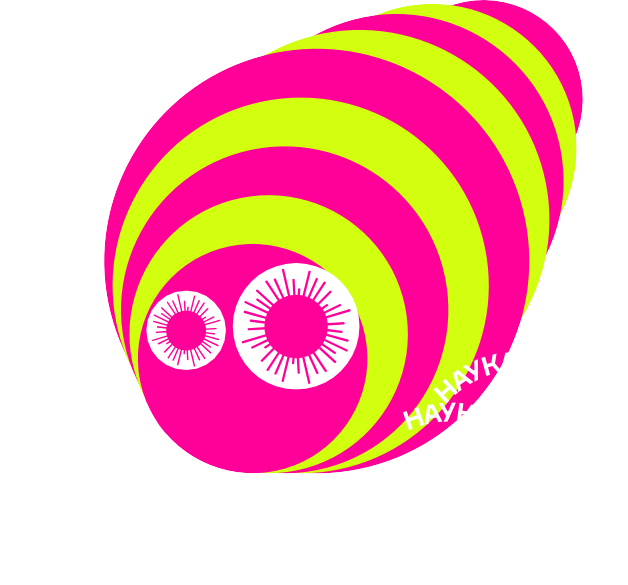 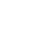 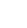 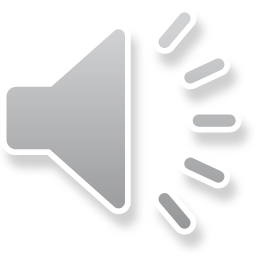 АВТОР ПРИ ЭТОМ	ВОПРОС
УПОМЯНУЛ СОЗДАННОГО	1/5
ДРУГИМ МАТЕМАТИКОМ ПО ИМЕНИ ЛЬЮИС ЕГО НАЗОВИТЕ ЕГО
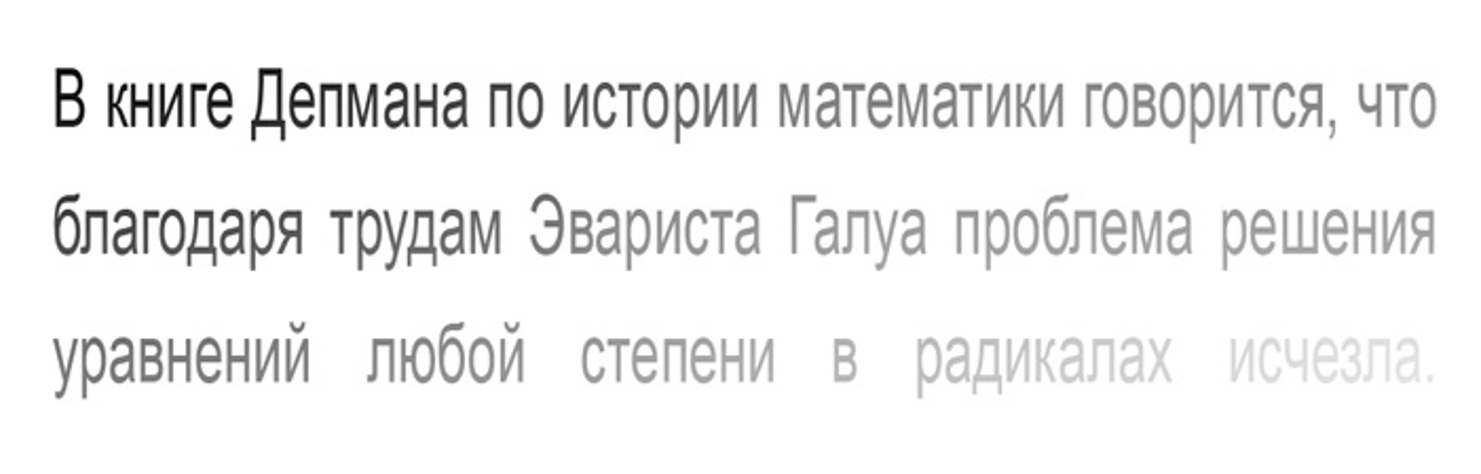 АВТОР ПРИ ЭТОМ	ВОПРОС
УПОМЯНУЛ СОЗДАННОГО	1/5
ДРУГИМ МАТЕМАТИКОМ ПО ИМЕНИ ЛЬЮИС ЕГО НАЗОВИТЕ ЕГО
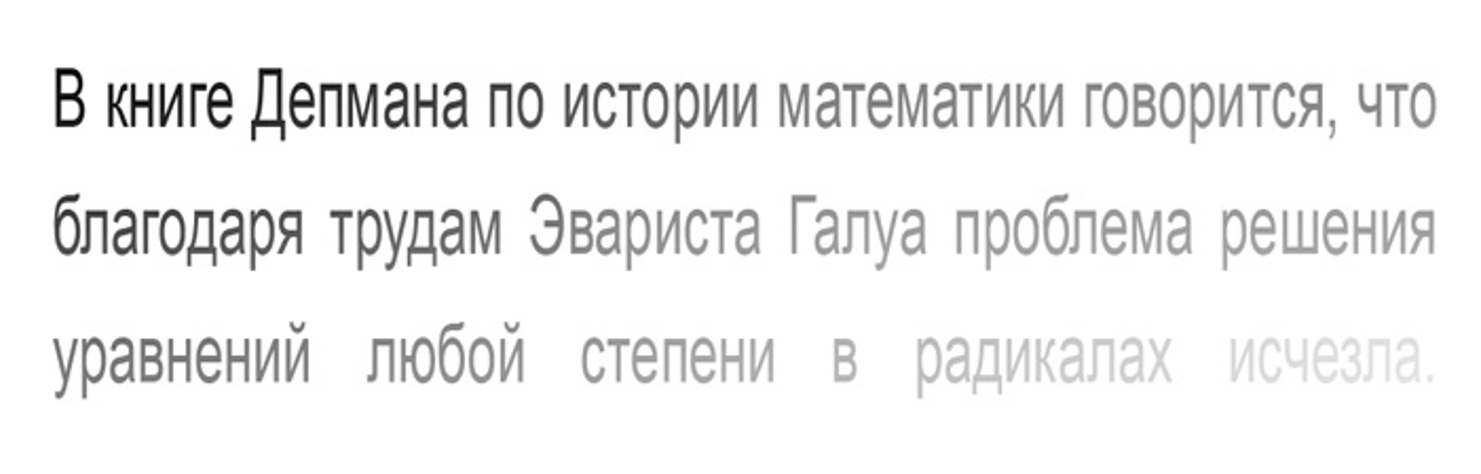 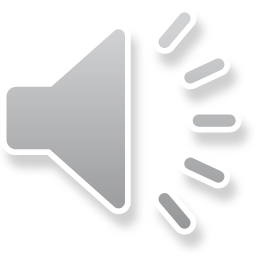 ВОПРОС
2/5
НАЗОВИТЕ ФАМИЛИЮ ПРИДУМАННОГО
В КОНЦЕ XIX ВЕКА ЗАВЕДУЮЩЕГО КАФЕДРОЙ МАТЕМАТКИ, В ЧЕСТЬ КОТОРОГО НАЗВАН ЭТОТ ЧАЙ
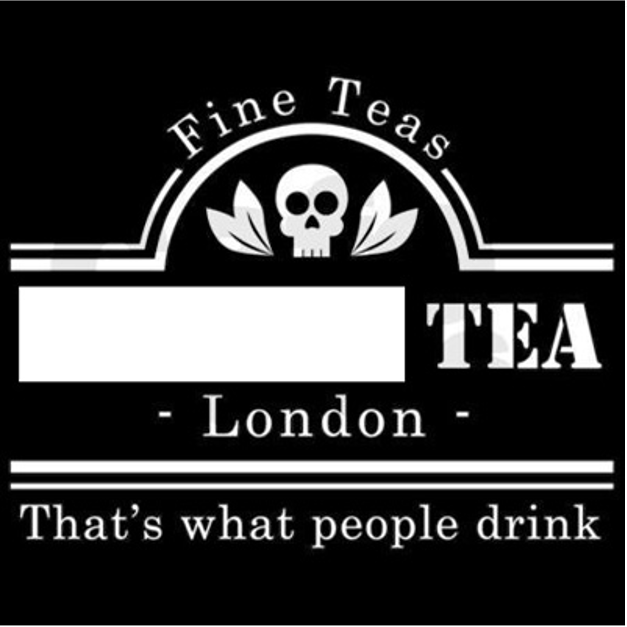 ВОПРОС
2/5
НАЗОВИТЕ ФАМИЛИЮ ПРИДУМАННОГО
В КОНЦЕ XIX ВЕКА ЗАВЕДУЮЩЕГО КАФЕДРОЙ МАТЕМАТКИ, В ЧЕСТЬ КОТОРОГО НАЗВАН ЭТОТ ЧАЙ
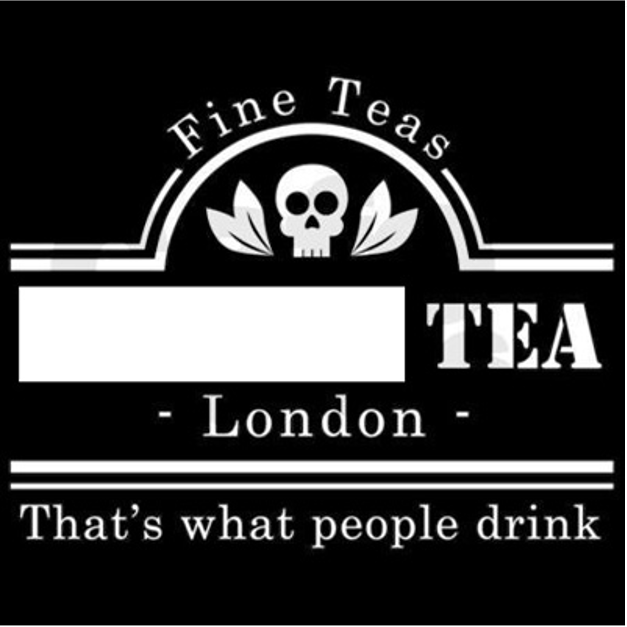 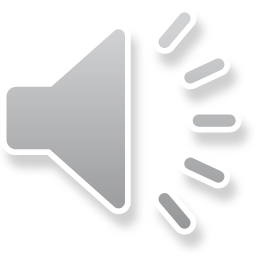 ВОПРОС
3/5
КАЖДУЮ ЦИФРУ ЗАМЕНЯЕТ ОДНА БУКВА. ЗАПИШИТЕ
В ОТВЕТ, ЧЕМУ РАВЕН
«PEACE»
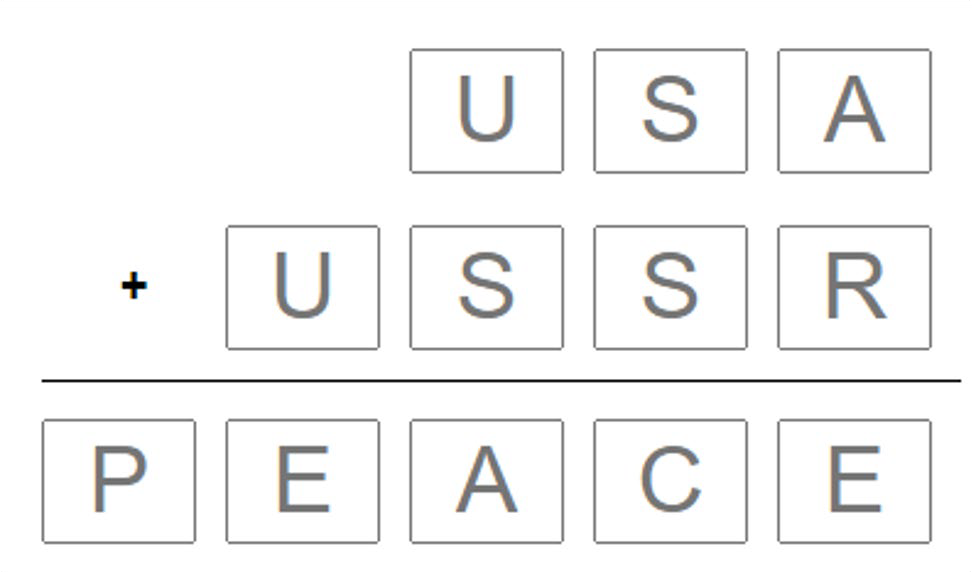 ВОПРОС
3/5
КАЖДУЮ ЦИФРУ ЗАМЕНЯЕТ ОДНА БУКВА. ЗАПИШИТЕ
В ОТВЕТ, ЧЕМУ РАВЕН
«PEACE»
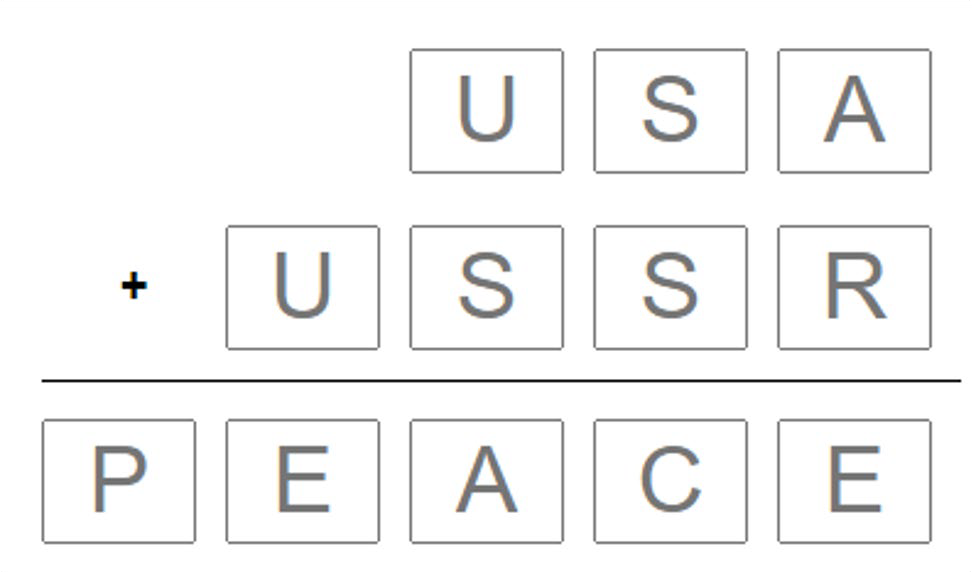 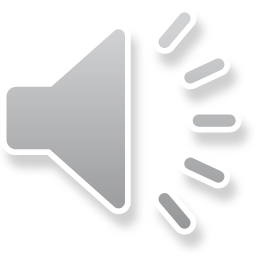 ВОПРОС
4/5
НАЙДИТЕ СУММУ ПЛОЩАДЕЙ КВАДРАТОВ ACBD, IBEH И ECGF, ЕСЛИ AB = 4СМ, А УГОЛ HEF = 90°
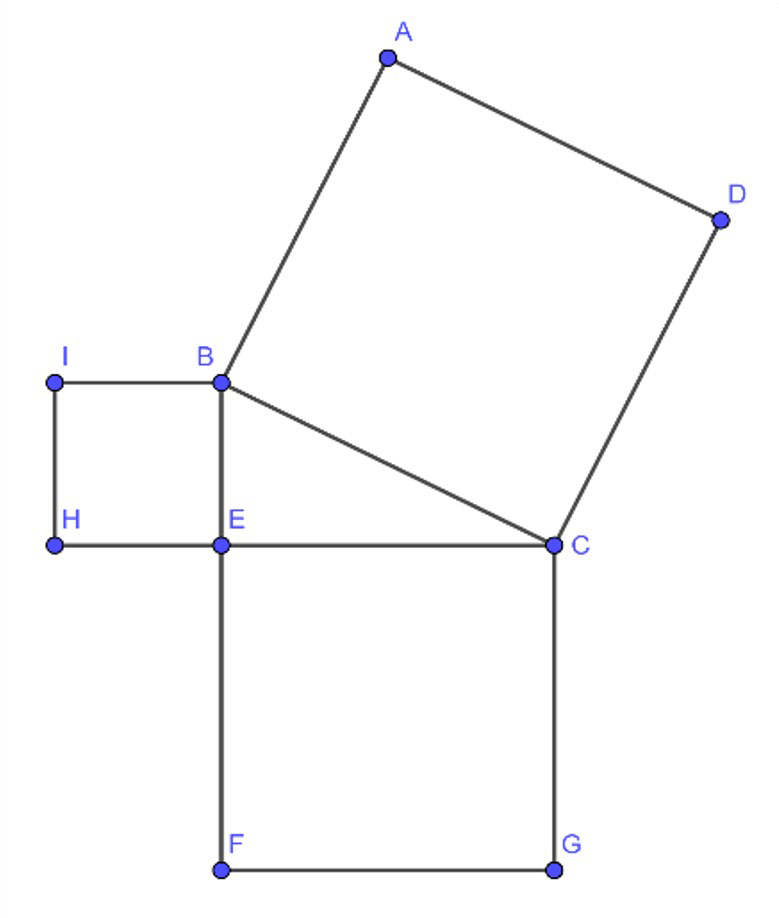 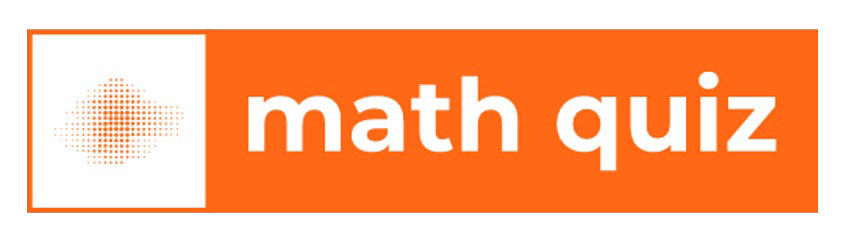 ВОПРОС
4/5
НАЙДИТЕ СУММУ ПЛОЩАДЕЙ КВАДРАТОВ ACBD, IBEH И ECGF, ЕСЛИ AB = 4СМ, А УГОЛ HEF = 90°
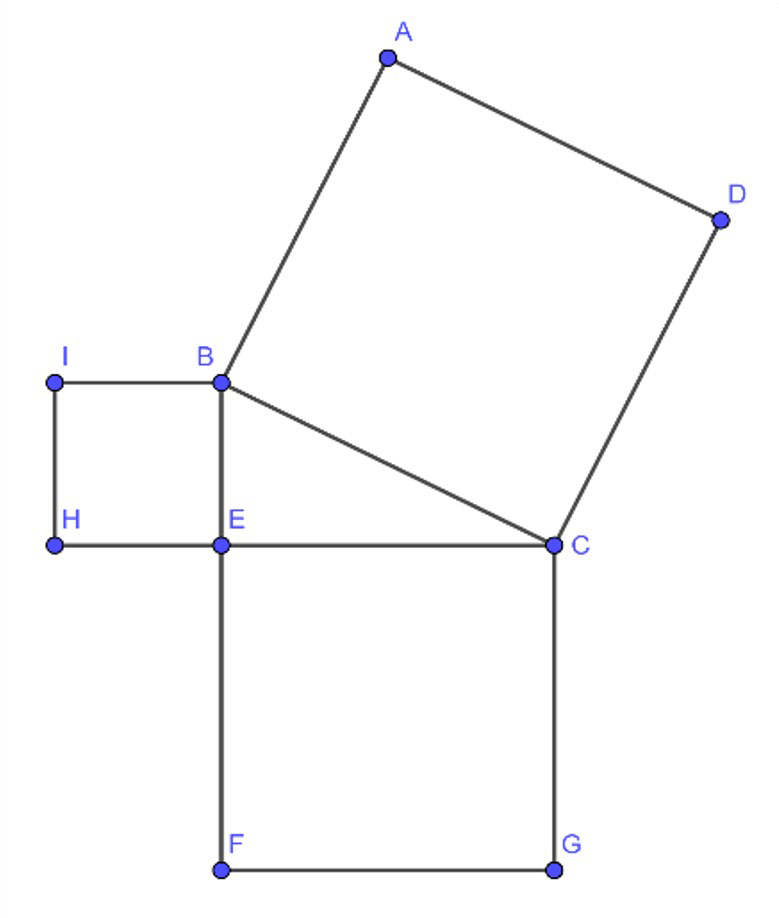 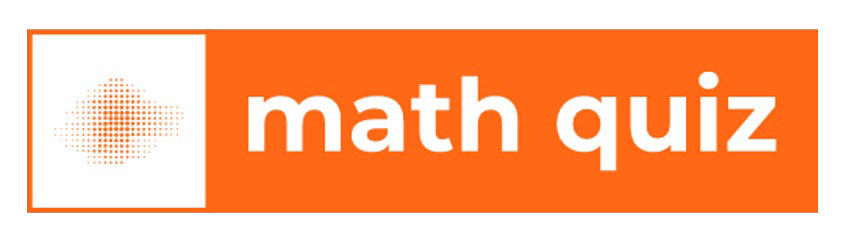 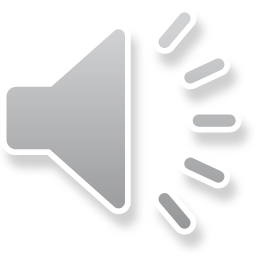 ВОПРОС
5/5
КАК АВТОР РИСУНКА ШУТОЧНО НАЗВАЛ ОТРЕЗОК АВ?
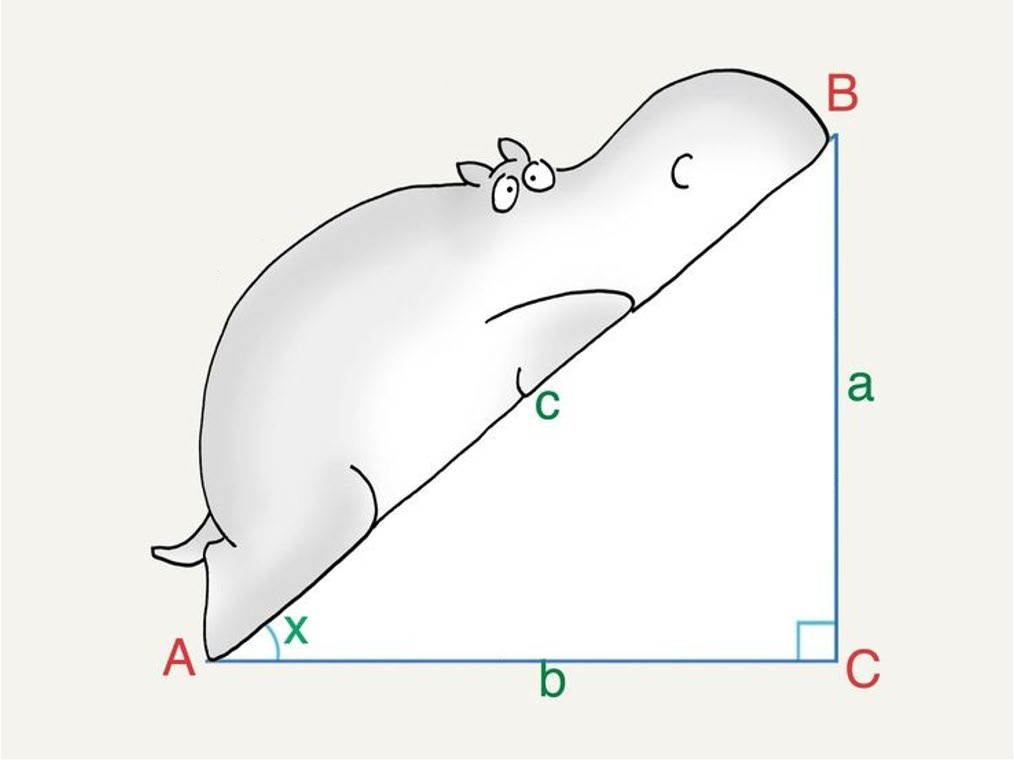 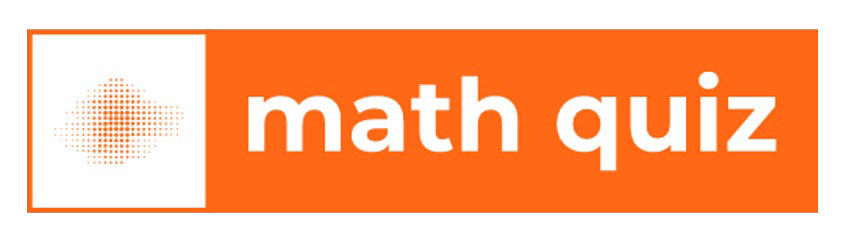 ВОПРОС
5/5
КАК АВТОР РИСУНКА ШУТОЧНО НАЗВАЛ ОТРЕЗОК АВ?
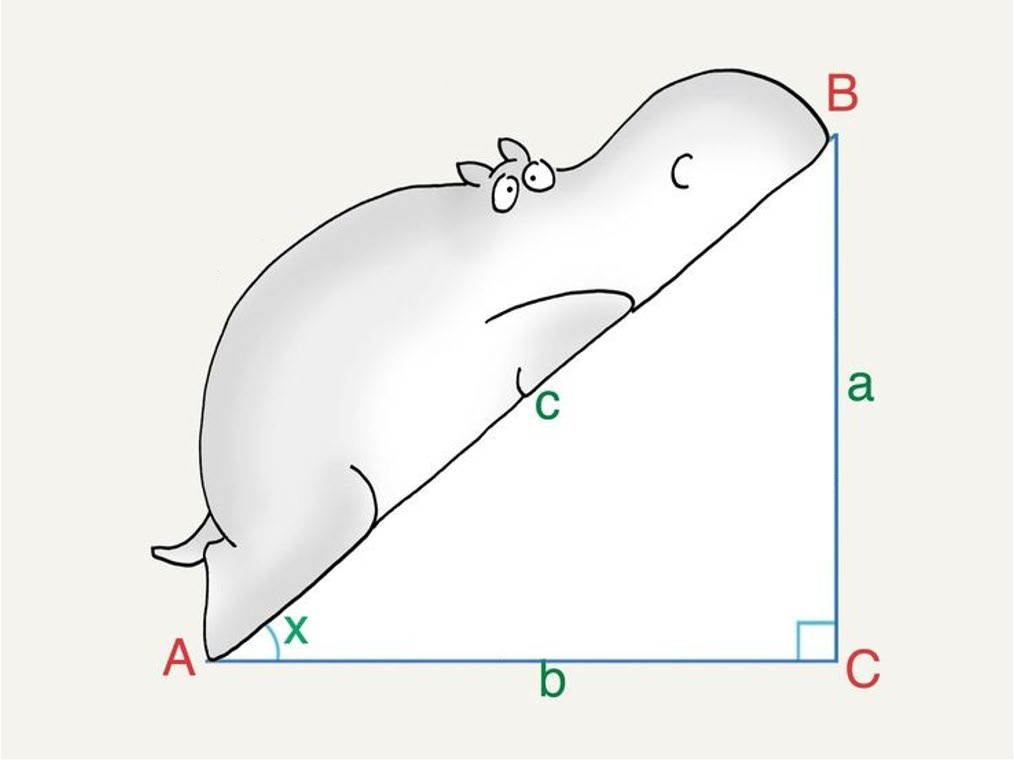 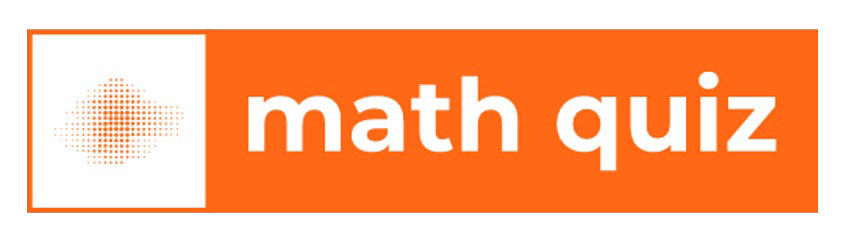 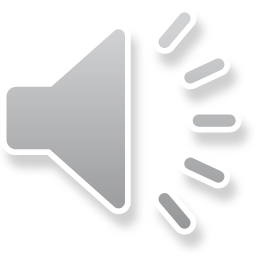 ГОТОВЫ УЗНАТЬ ПРАВИЛЬНЫЕ ОТВЕТЫ?
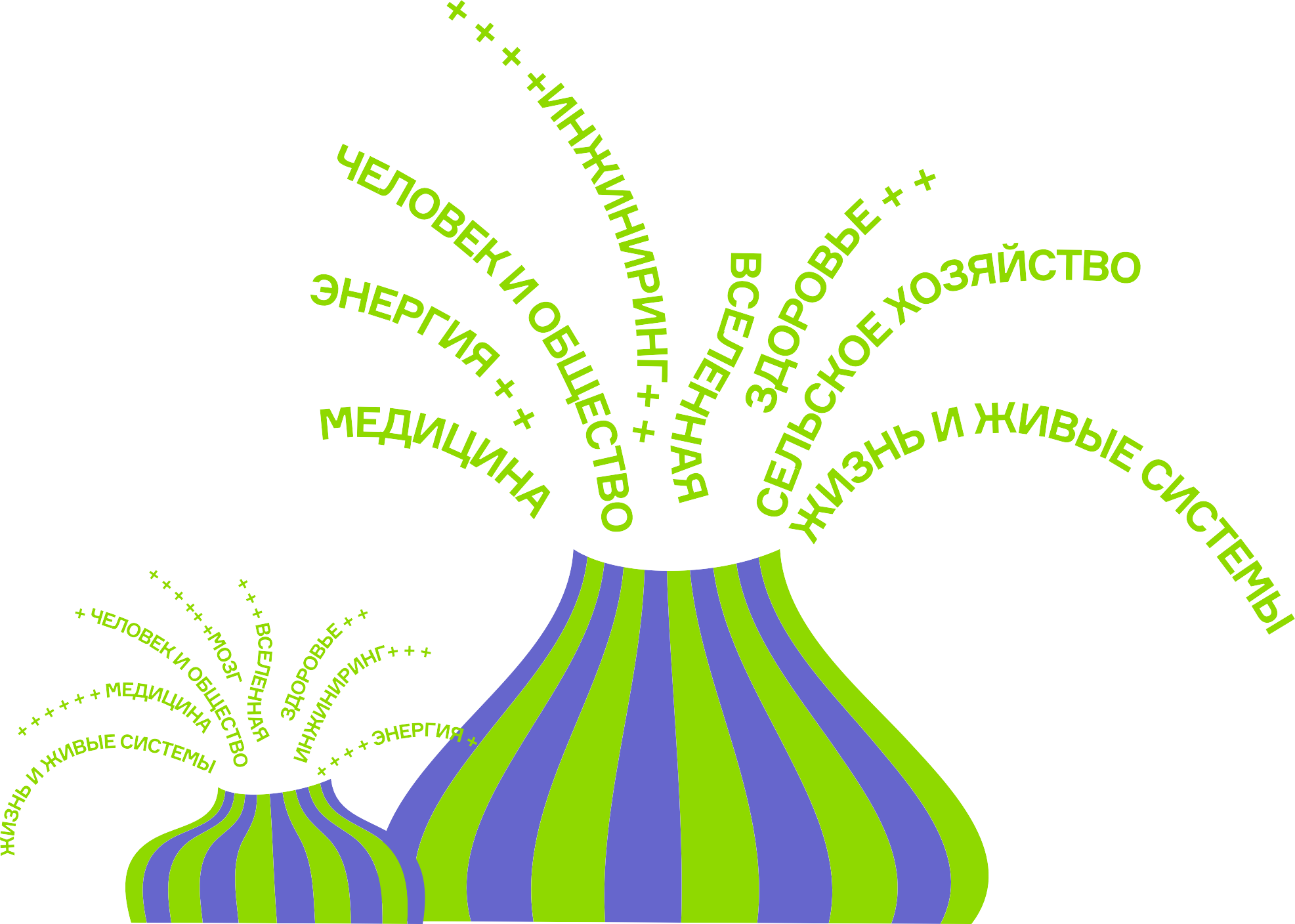 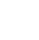 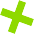 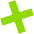 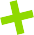 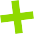 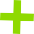 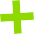 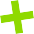 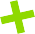 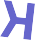 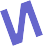 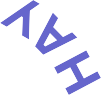 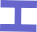 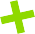 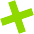 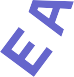 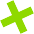 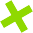 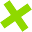 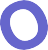 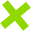 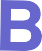 АВТОР ПРИ ЭТОМ	ВОПРОС УПОМЯНУЛ СОЗДАННОГО	1/5 ДРУГИМ МАТЕМАТИКОМ
ПО ИМЕНИ ЛЬЮИС ЕГО НАЗОВИТЕ ЕГО
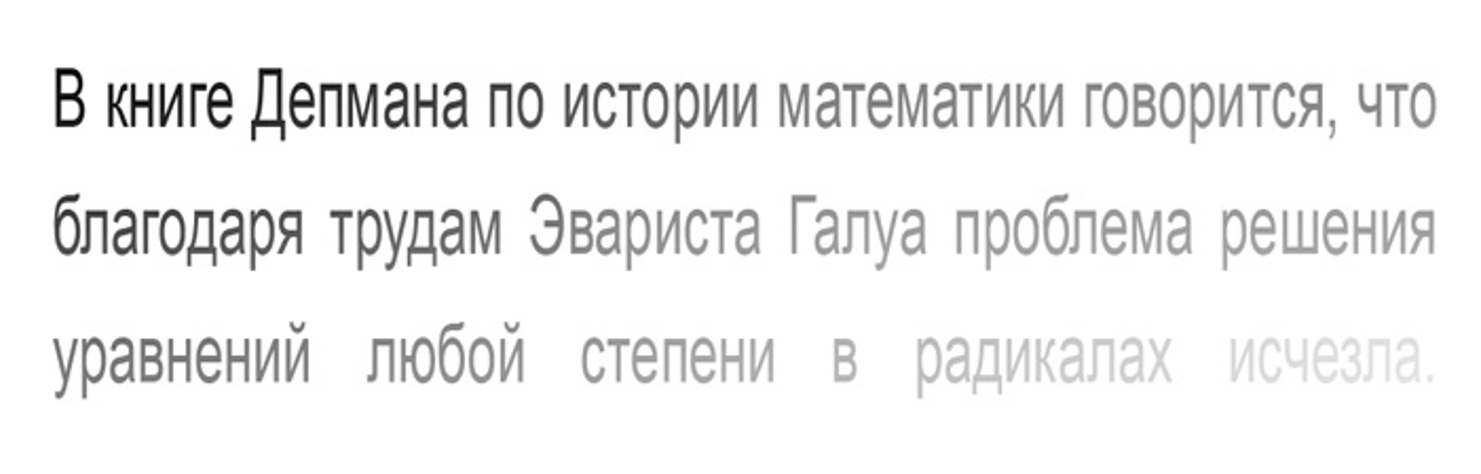 ВОПРОС
1/5
ЧЕШИРСКИЙ КОТ
ТЕКСТ, ЗАКАНЧИВАЮЩИЙСЯ
СЛОВОМ «ИСЧЕЗЛА», «ТАЕТ» ПОДОБНО ЧЕШИРСКОМУ КОТУ. ЛЬЮИС КЭРРОЛЛ — МАТЕМАТИК
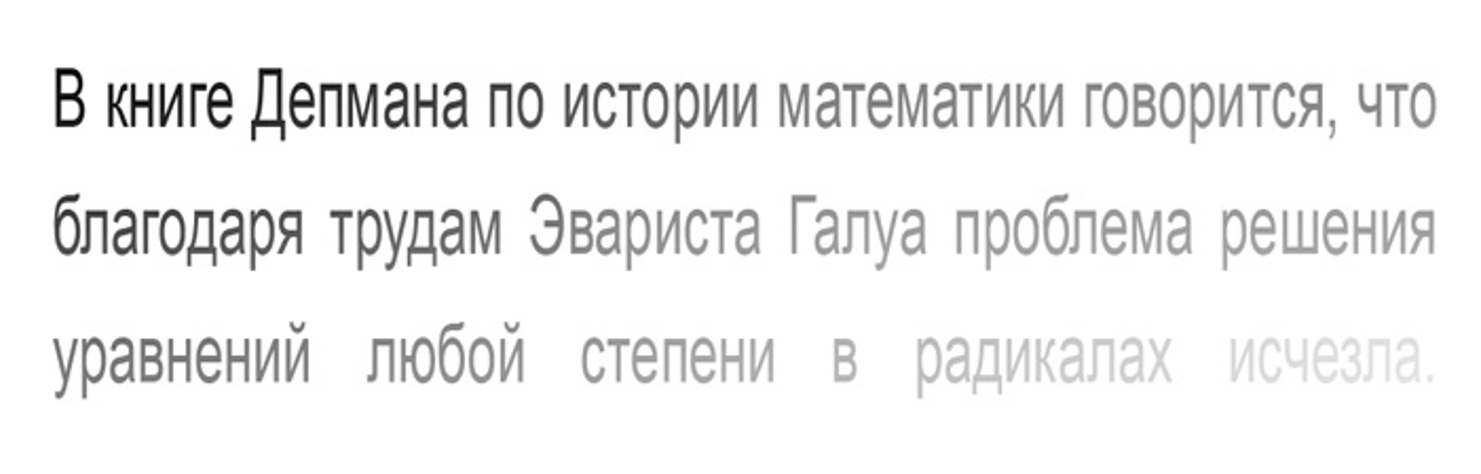 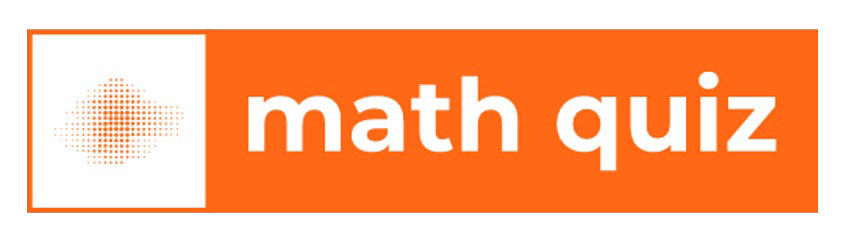 ВОПРОС
2/5
НАЗОВИТЕ ФАМИЛИЮ ПРИДУМАННОГО
В КОНЦЕ XIX ВЕКА ЗАВЕДУЮЩЕГО КАФЕДРОЙ МАТЕМАТКИ, В ЧЕСТЬ КОТОРОГО НАЗВАН ЭТОТ ЧАЙ
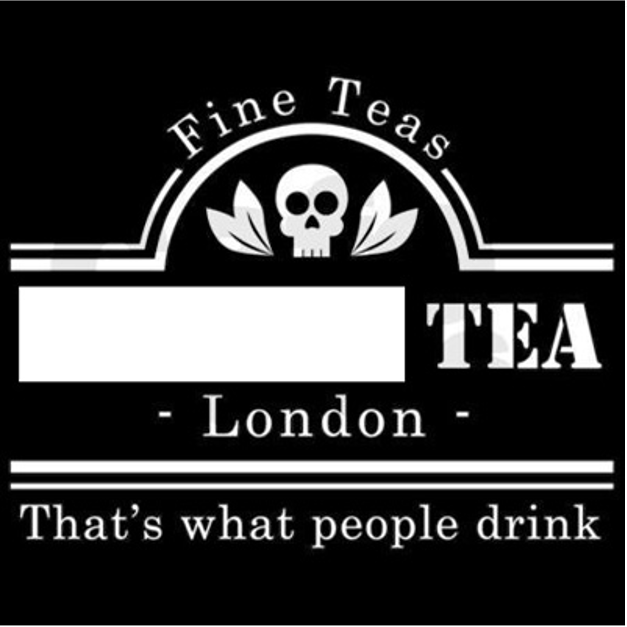 ВОПРОС
2/5
МОРИАРТИ
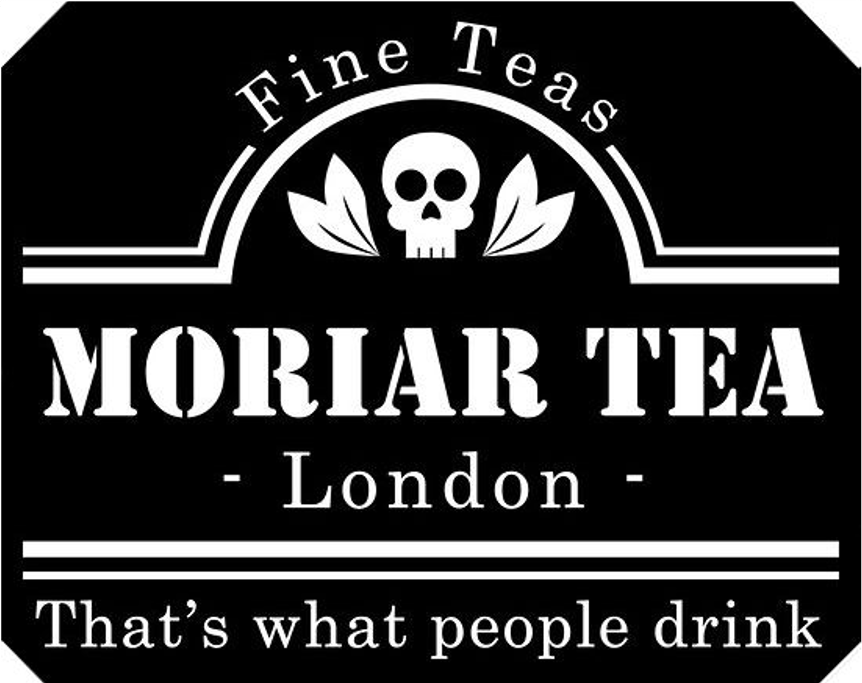 ВОПРОС
3/5
КАЖДУЮ ЦИФРУ ЗАМЕНЯЕТ ОДНА БУКВА. ЗАПИШИТЕ
В ОТВЕТ, ЧЕМУ РАВЕН
«PEACE»
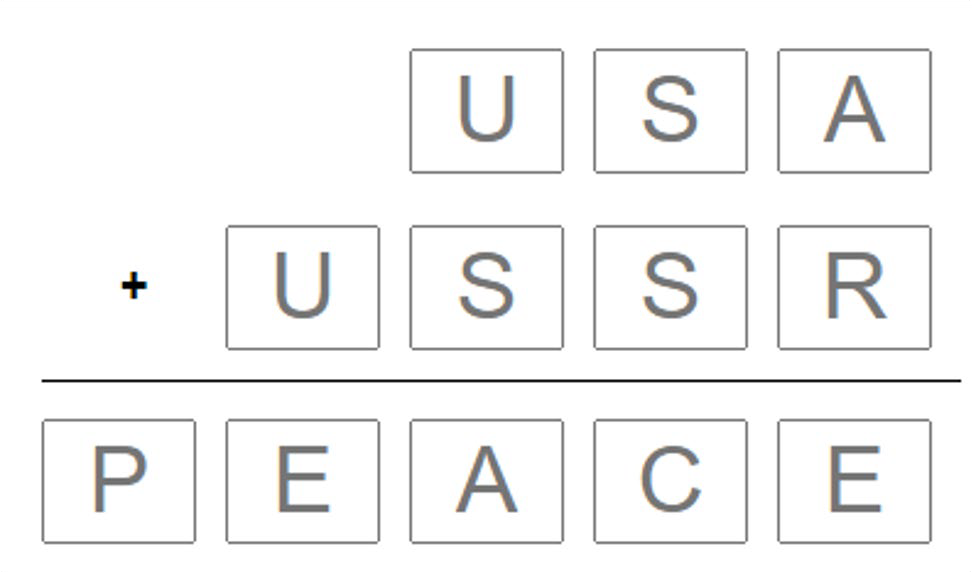 ВОПРОС
3/5
10270
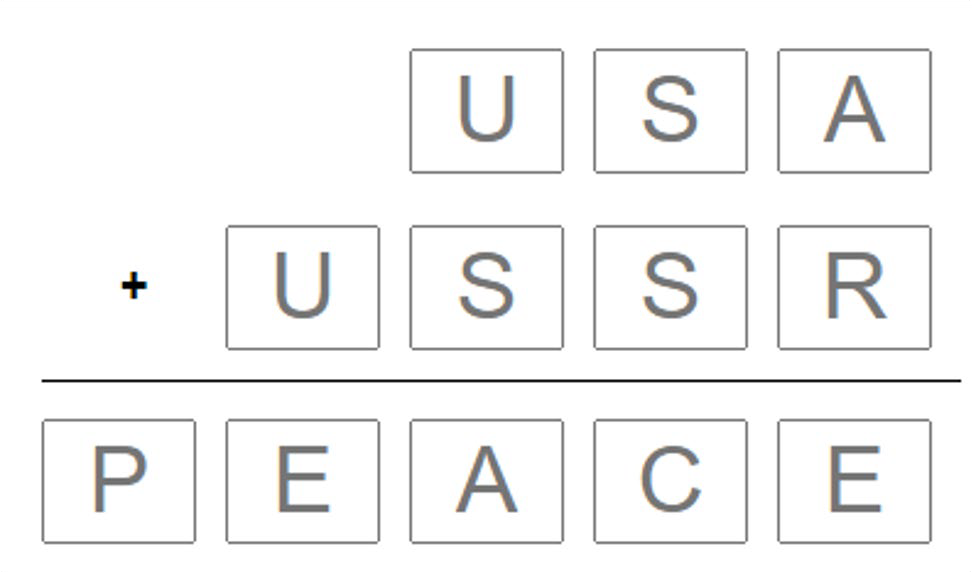 ВОПРОС
4/5
НАЙДИТЕ СУММУ ПЛОЩАДЕЙ КВАДРАТОВ ACBD, IBEH И ECGF, ЕСЛИ AB = 4СМ, А УГОЛ HEF = 90°
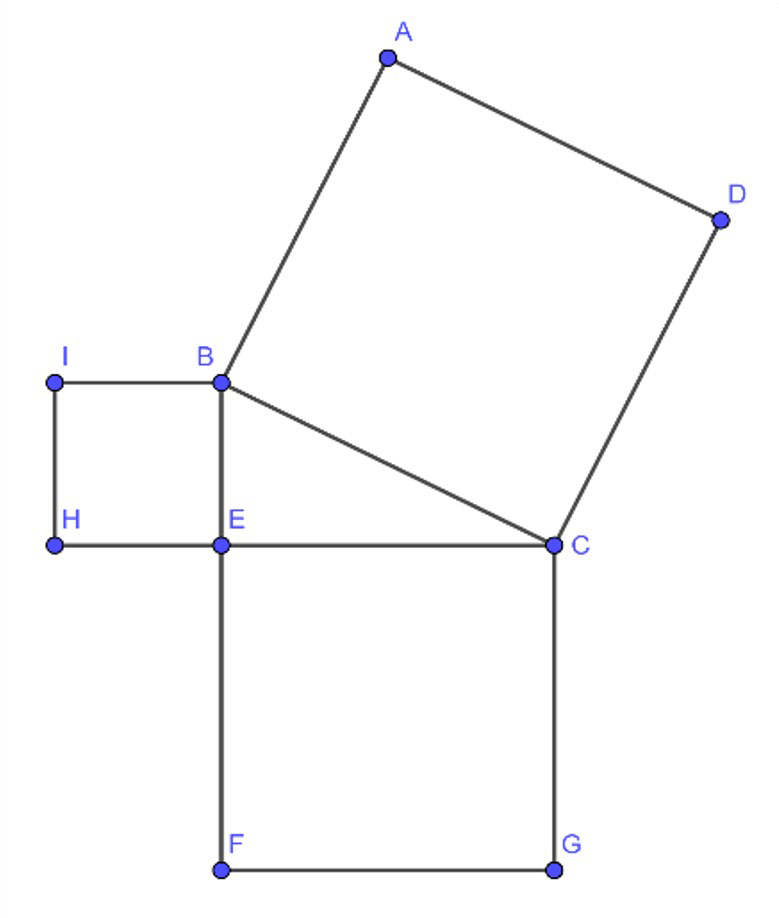 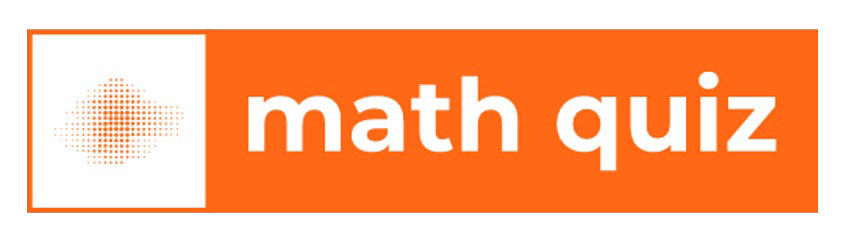 ВОПРОС
4/5
32СМ²
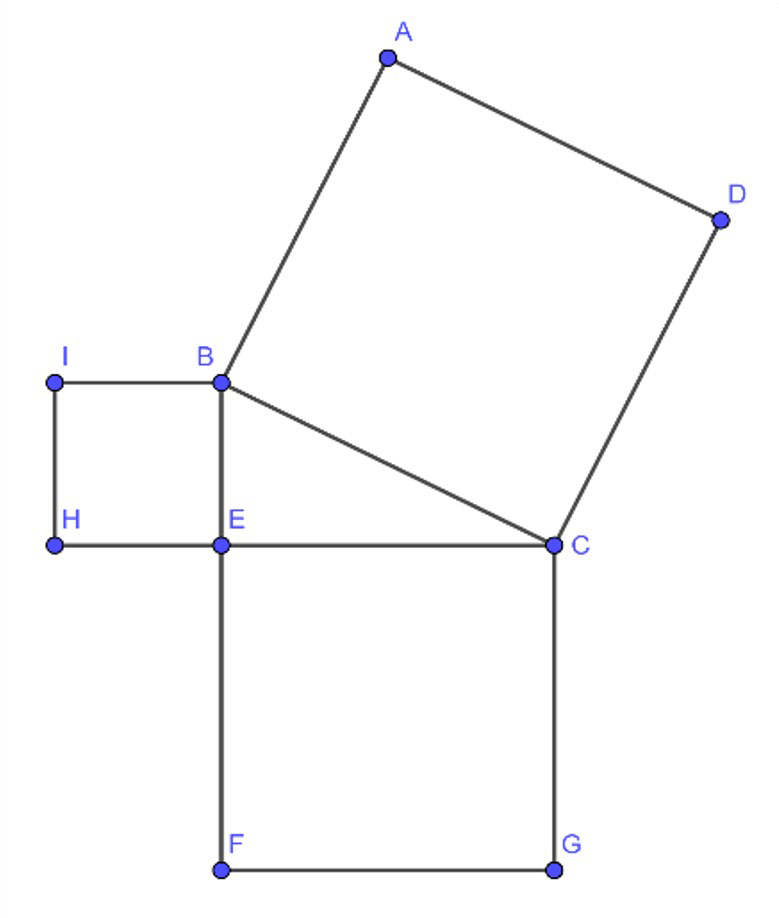 ВОПРОС
5/5
КАК АВТОР РИСУНКА ШУТОЧНО НАЗВАЛ ОТРЕЗОК АВ?
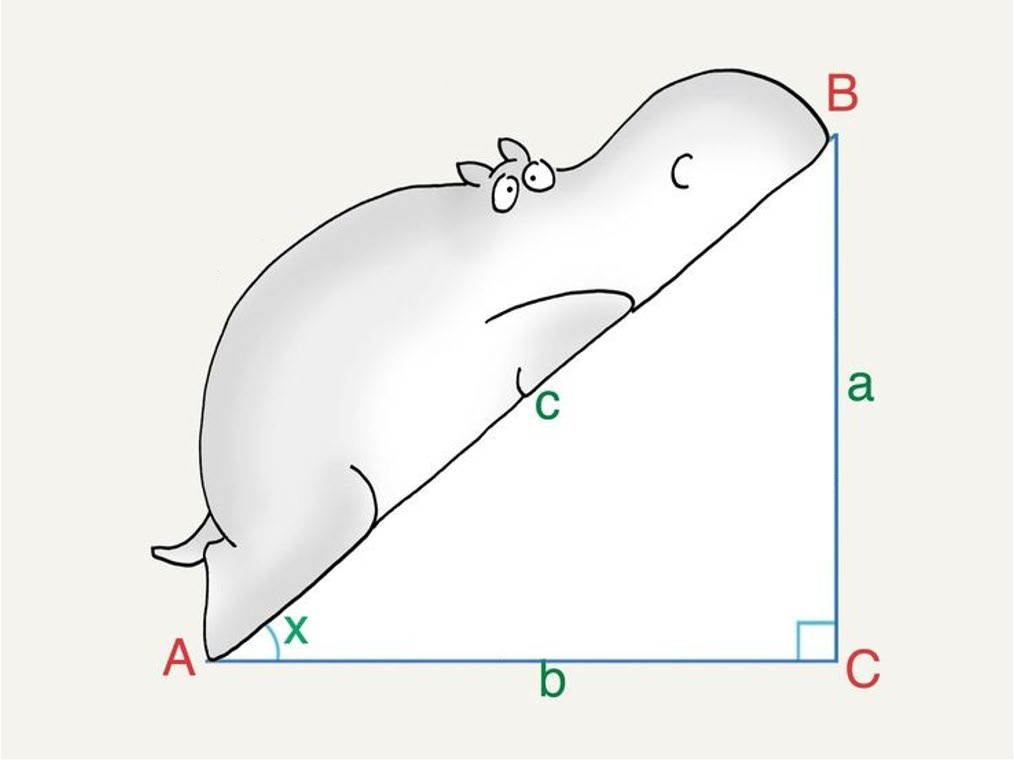 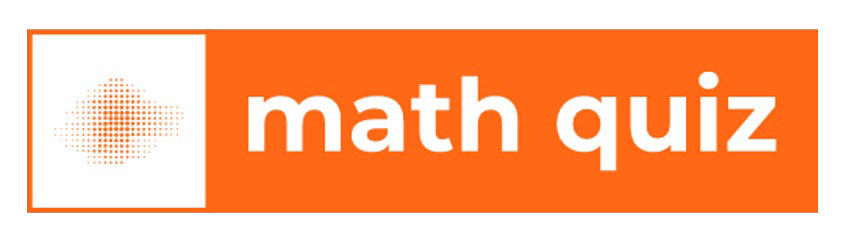 ВОПРОС
5/5
ГИПОПОТЕНУЗА
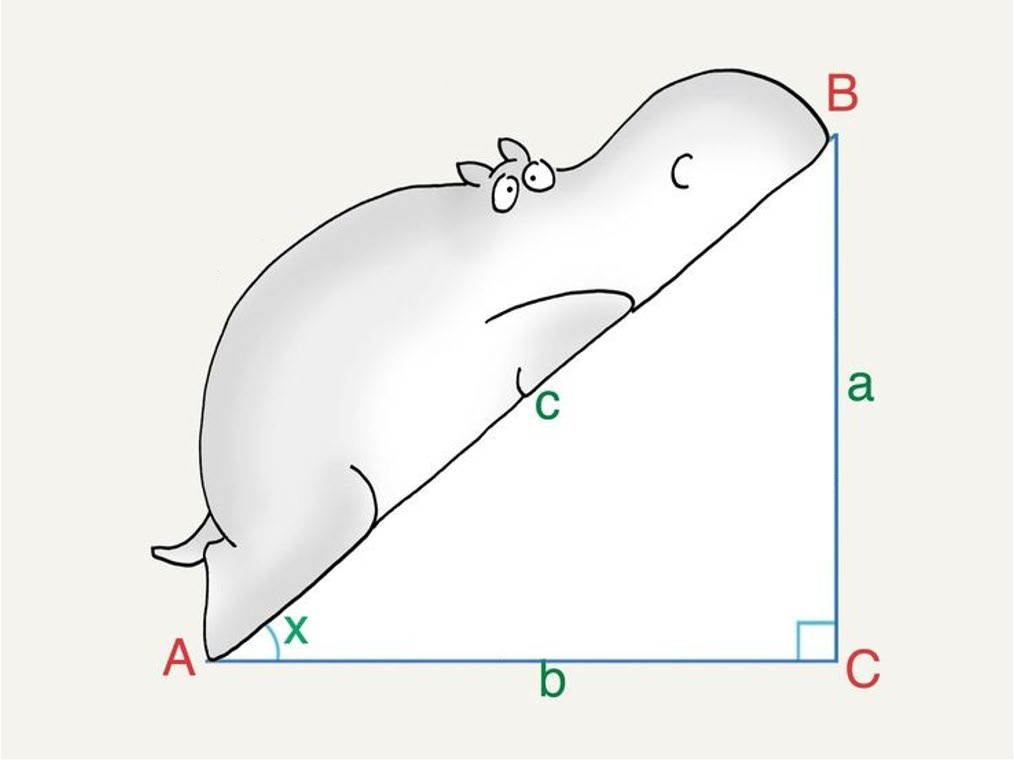 ВРЕМЯ ПОДУМАТЬ
В ЭТОМ РАУНДЕ БУДЕТ
5 ВОПРОСОВ БЕЗ ВАРИАНТОВ ОТВЕТОВ
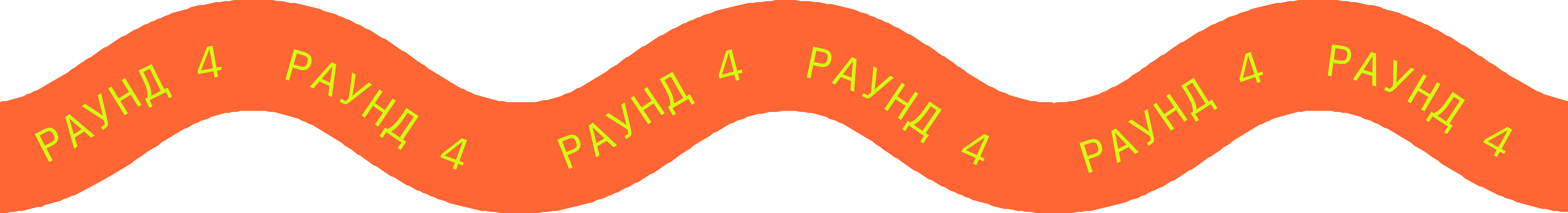 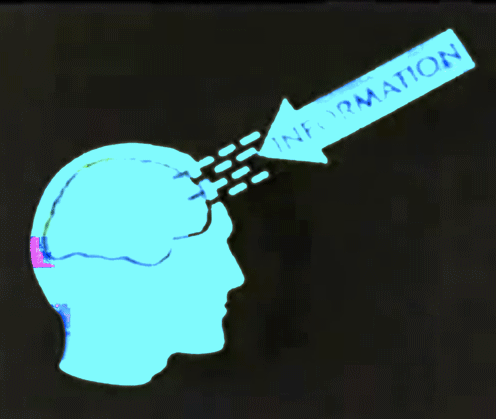 ВАМ НУЖНО ЗА ОДНУ МИНУТУ ПРИДУМАТЬ ПРАВИЛЬНЫЙ ВАРИАНТ ОТВЕТА.
ЗА КАЖДЫЙ ПРАВИЛЬНЫЙ ОТВЕТ КОМАНДА ПОЛУЧАЕТ 
1 БАЛЛ
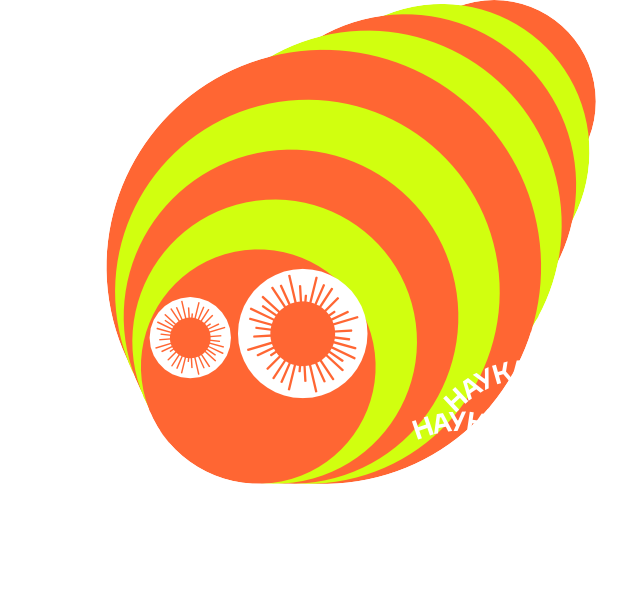 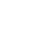 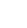 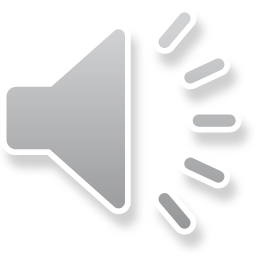 ВОПРОС
1/5
РАССКАЗЫВАЮТ, ЧТО ОДНАЖДЫ РУССКИЙ МАТЕМАТИК
М.В. ОСТРОГРАДСКИЙ ДОЛГО НЕ МОГ РЕШИТЬ ОДНУ ЗАДАЧУ,
ОКАЗАВШУЮСЯ НЕ ПО СИЛАМ ДАЖЕ ЛУЧШИМ МАТЕМАТИКАМ МИРА. ТОГДА ОН ПОЕХАЛ В ПАРИЖ, ГДЕ ОБРАТИЛСЯ ЗА КОНСУЛЬТАЦИЕЙ
В СЛАВИВШУЮСЯ СВОИМИ МАТЕМАТИКАМИ АКАДЕМИЮ НАУК. И БЫЛ ВЕСЬМА УДИВЛЕН, КОГДА
НЕОЖИДАННО ПОЛУЧИЛ В АКАДЕМИИ ПРЕДЛОЖЕНИЕ ОБРАТИТЬСЯ...
К КОМУ ИМЕННО ОТПРАВИЛИ
ЗА СОВЕТОМ РУССКОГО УЧЕНОГО?
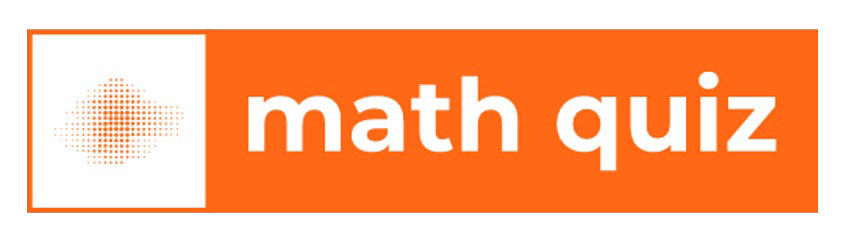 ВОПРОС
1/5
РАССКАЗЫВАЮТ, ЧТО ОДНАЖДЫ РУССКИЙ МАТЕМАТИК
М.В. ОСТРОГРАДСКИЙ ДОЛГО НЕ МОГ РЕШИТЬ ОДНУ ЗАДАЧУ,
ОКАЗАВШУЮСЯ НЕ ПО СИЛАМ ДАЖЕ ЛУЧШИМ МАТЕМАТИКАМ МИРА. ТОГДА ОН ПОЕХАЛ В ПАРИЖ, ГДЕ ОБРАТИЛСЯ ЗА КОНСУЛЬТАЦИЕЙ
В СЛАВИВШУЮСЯ СВОИМИ МАТЕМАТИКАМИ АКАДЕМИЮ НАУК. И БЫЛ ВЕСЬМА УДИВЛЕН, КОГДА
НЕОЖИДАННО ПОЛУЧИЛ В АКАДЕМИИ ПРЕДЛОЖЕНИЕ ОБРАТИТЬСЯ...
К КОМУ ИМЕННО ОТПРАВИЛИ
ЗА СОВЕТОМ РУССКОГО УЧЕНОГО?
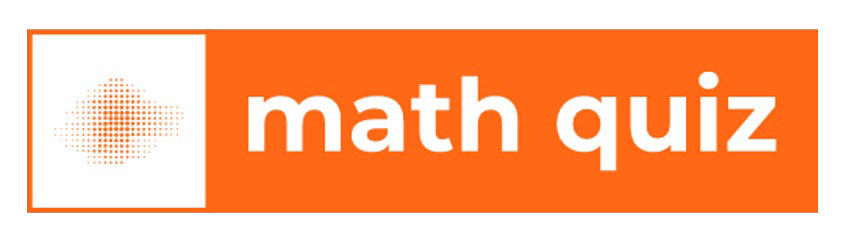 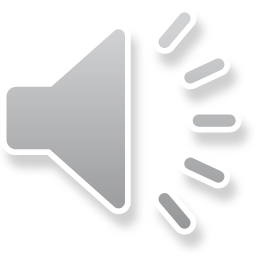 ВОПРОС
2/5
ИГОРЬ СУРИКОВ РАССКАЗЫВАЕТ, ЧТО ДЛЯ ДРЕВНИХ ГРЕКОВ
БЫЛО ХАРАКТЕРНО НАГЛЯДНОЕ, ХУДОЖЕСТВЕННОЕ МЫШЛЕНИЕ, А ДЛЯ АРАБОВ — АБСТРАКТНОЕ, ПОСКОЛЬКУ ИХ РЕЛИГИЯ НЕ ПООЩРЯЛА ИЗОБРАЗИТЕЛЬНОЕ
ИСКУССТВО. ПОЭТОМУ ЗАКОНОМЕРНО, ЧТО У ГРЕКОВ ПРЕОБЛАДАЛА ПЕРВАЯ, А У АРАБОВ — ВТОРАЯ.

НАЗОВИТЕ ПЕРВУЮ И ВТОРУЮ
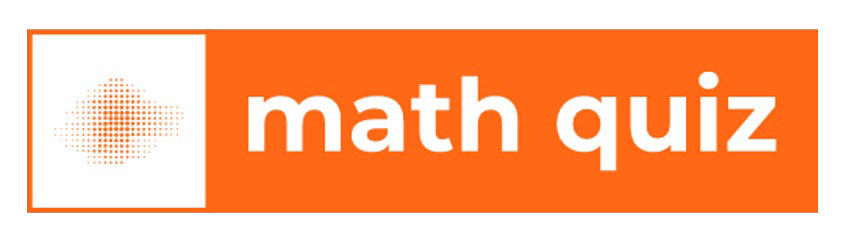 ВОПРОС
2/5
ИГОРЬ СУРИКОВ РАССКАЗЫВАЕТ, ЧТО ДЛЯ ДРЕВНИХ ГРЕКОВ
БЫЛО ХАРАКТЕРНО НАГЛЯДНОЕ, ХУДОЖЕСТВЕННОЕ МЫШЛЕНИЕ, А ДЛЯ АРАБОВ — АБСТРАКТНОЕ, ПОСКОЛЬКУ ИХ РЕЛИГИЯ НЕ ПООЩРЯЛА ИЗОБРАЗИТЕЛЬНОЕ
ИСКУССТВО. ПОЭТОМУ ЗАКОНОМЕРНО, ЧТО У ГРЕКОВ ПРЕОБЛАДАЛА ПЕРВАЯ, А У АРАБОВ — ВТОРАЯ.

НАЗОВИТЕ ПЕРВУЮ И ВТОРУЮ
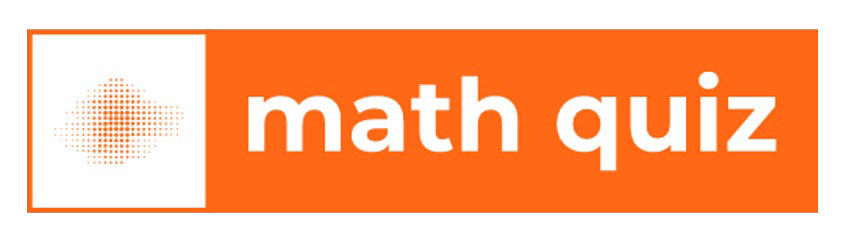 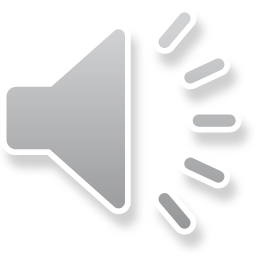 ВОПРОС
3/5
АНГЛИЙСКИЙ МАТЕМАТИК АБРАХАМ ДЕ МУВАР В ПРЕСТАРЕЛОМ ВОЗРАСТЕ ОДНАЖДЫ ОБНАРУЖИЛ, ЧТО ПРОДОЛЖИТЕЛЬНОСТЬ ЕГО СНА РАСТЕТ НА 15 МИНУТ В ДЕНЬ. СОСТАВИВ АРИФМЕТИЧЕСКУЮ ПРОГРЕССИЮ, ОН ОПРЕДЕЛИЛ ДАТУ, КОГДА ОНА ДОСТИГЛА БЫ
24 ЧАСОВ – 27 НОЯБРЯ 1754 ГОДА.
ЧТО СЛУЧИЛОСЬ В ЭТОТ ДЕНЬ?
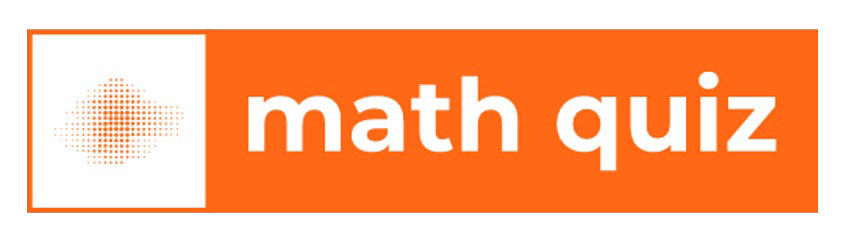 ВОПРОС
3/5
АНГЛИЙСКИЙ МАТЕМАТИК АБРАХАМ ДЕ МУВАР В ПРЕСТАРЕЛОМ ВОЗРАСТЕ ОДНАЖДЫ ОБНАРУЖИЛ, ЧТО ПРОДОЛЖИТЕЛЬНОСТЬ ЕГО СНА РАСТЕТ НА 15 МИНУТ В ДЕНЬ. СОСТАВИВ АРИФМЕТИЧЕСКУЮ ПРОГРЕССИЮ, ОН ОПРЕДЕЛИЛ ДАТУ, КОГДА ОНА ДОСТИГЛА БЫ
24 ЧАСОВ – 27 НОЯБРЯ 1754 ГОДА.
ЧТО СЛУЧИЛОСЬ В ЭТОТ ДЕНЬ?
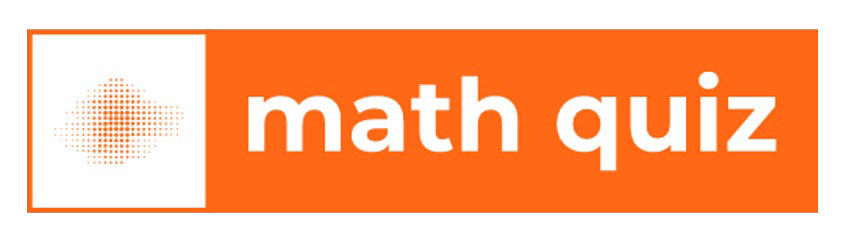 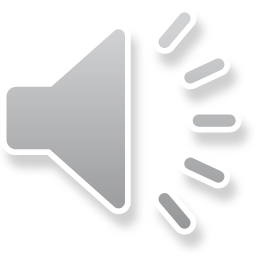 ВОПРОС
4/5
В ПЕРЕСКАЗЕ БОРИСА ЗАХОДЕРА
«АЛИСЫ В СТРАНЕ ЧУДЕС» МАТЕМАТИК НЕТРИВИАЛЬНО РАЗДЕЛИЛ КУСОК ПИРОГА МЕЖДУ СОБОЮ И КОЗЛИКОМ.
ЧТО ЖЕ ДОСТАЛОСЬ МАТЕМАТИКУ, А ЧТО — КОЗЛИКУ?
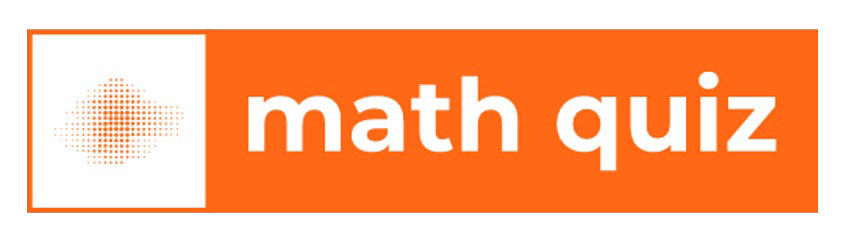 ВОПРОС
4/5
В ПЕРЕСКАЗЕ БОРИСА ЗАХОДЕРА
«АЛИСЫ В СТРАНЕ ЧУДЕС» МАТЕМАТИК НЕТРИВИАЛЬНО РАЗДЕЛИЛ КУСОК ПИРОГА МЕЖДУ СОБОЮ И КОЗЛИКОМ.
ЧТО ЖЕ ДОСТАЛОСЬ МАТЕМАТИКУ, А ЧТО — КОЗЛИКУ?
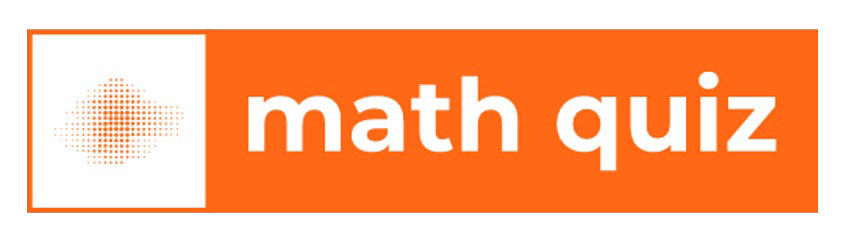 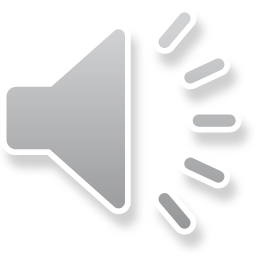 ВОПРОС
5/5
ЕСТЬ 25 МАШИН. КАКОЕ МИНИМАЛЬНОЕ ЧИСЛО ЗАЕЗДОВ НЕОБХОДИМО СОВЕРШИТЬ, ЧТОБЫ ОПРЕДЕЛИТЬ 3 САМЫЕ БЫСТРЫЕ МАШИНЫ, ЕСЛИ В ОДНОМ ЗАЕЗДЕ МОГУТ УЧАСТВОВАТЬ ДО 5 МАШИН, НО НЕТ СЕКУНДОМЕРА ДЛЯ ЗАМЕРА ВРЕМЕНИ?
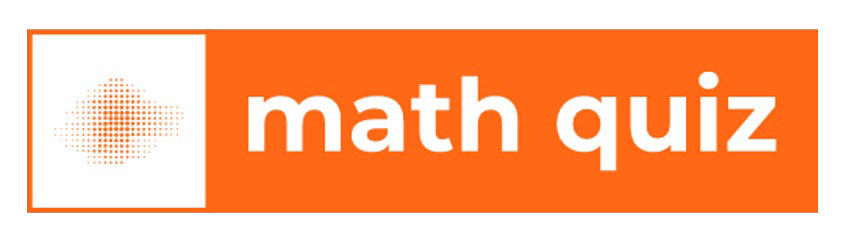 ВОПРОС
5/5
ЕСТЬ 25 МАШИН. КАКОЕ МИНИМАЛЬНОЕ ЧИСЛО ЗАЕЗДОВ НЕОБХОДИМО СОВЕРШИТЬ, ЧТОБЫ ОПРЕДЕЛИТЬ 3 САМЫЕ БЫСТРЫЕ МАШИНЫ, ЕСЛИ В ОДНОМ ЗАЕЗДЕ МОГУТ УЧАСТВОВАТЬ ДО 5 МАШИН, НО НЕТ СЕКУНДОМЕРА ДЛЯ ЗАМЕРА ВРЕМЕНИ?
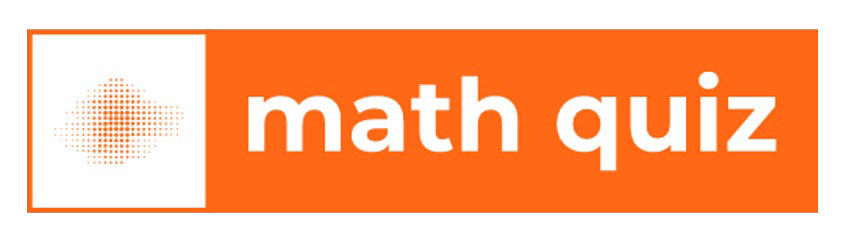 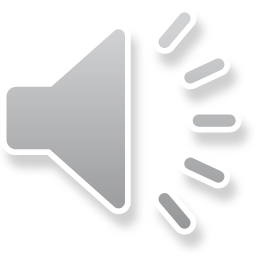 ГОТОВЫ УЗНАТЬ ПРАВИЛЬНЫЕ ОТВЕТЫ?
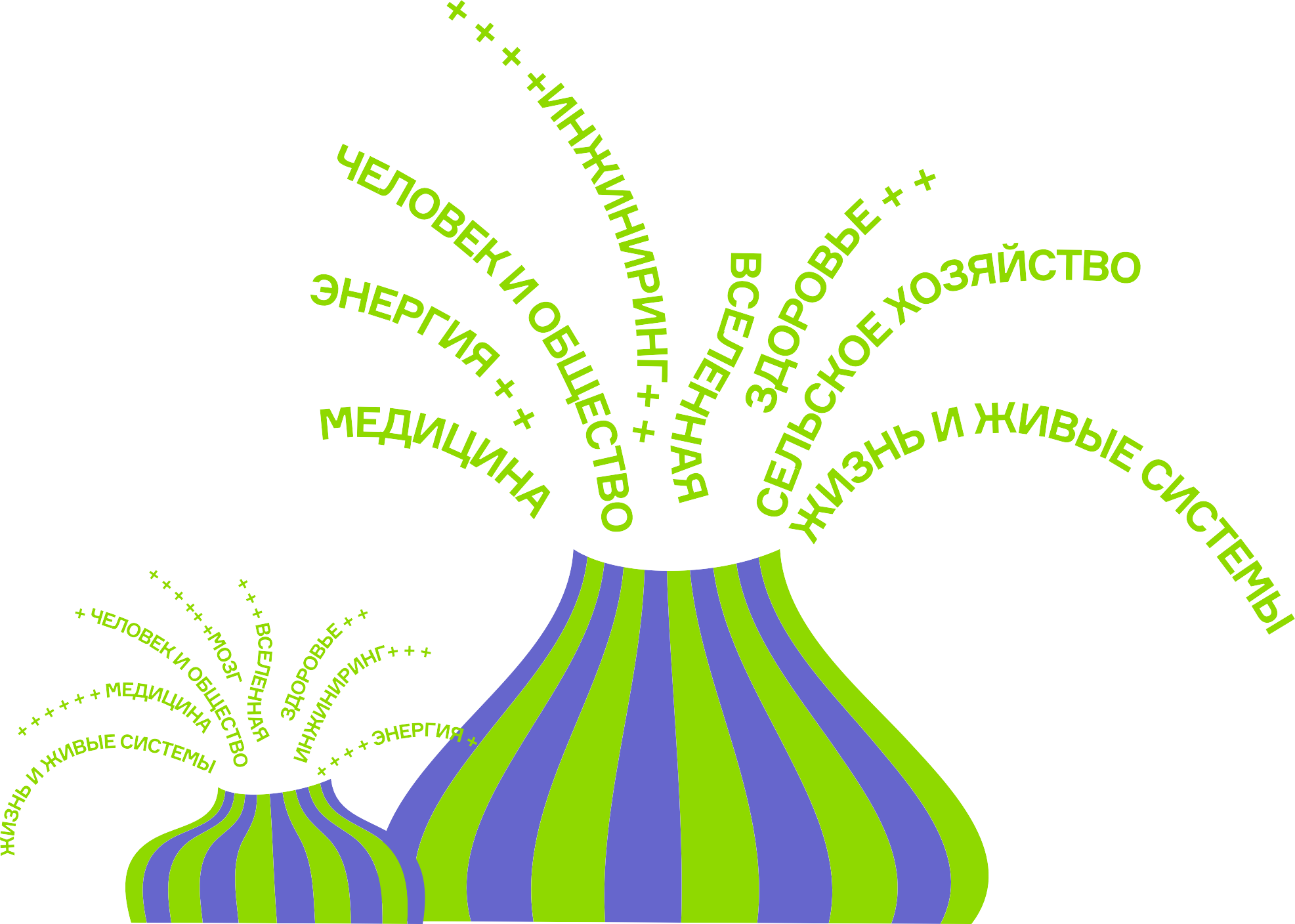 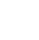 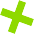 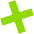 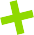 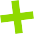 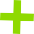 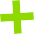 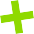 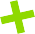 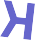 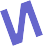 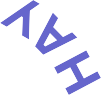 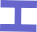 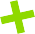 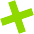 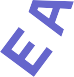 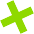 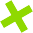 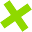 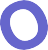 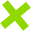 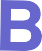 ВОПРОС
1/5
РАССКАЗЫВАЮТ, ЧТО ОДНАЖДЫ РУССКИЙ МАТЕМАТИК
М.В. ОСТРОГРАДСКИЙ ДОЛГО НЕ МОГ РЕШИТЬ ОДНУ ЗАДАЧУ,
ОКАЗАВШУЮСЯ НЕ ПО СИЛАМ ДАЖЕ ЛУЧШИМ МАТЕМАТИКАМ МИРА. ТОГДА ОН ПОЕХАЛ В ПАРИЖ, ГДЕ ОБРАТИЛСЯ ЗА КОНСУЛЬТАЦИЕЙ
В СЛАВИВШУЮСЯ СВОИМИ МАТЕМАТИКАМИ АКАДЕМИЮ НАУК. И БЫЛ ВЕСЬМА УДИВЛЕН, КОГДА
НЕОЖИДАННО ПОЛУЧИЛ В АКАДЕМИИ ПРЕДЛОЖЕНИЕ ОБРАТИТЬСЯ...
К КОМУ ИМЕННО ОТПРАВИЛИ
ЗА СОВЕТОМ РУССКОГО УЧЕНОГО?
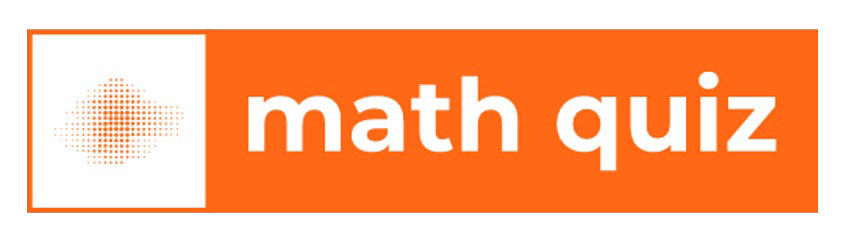 К ПРОФЕССОРУ
М.В. ОСТРОГРАДСКОМУ (К САМОМУ СЕБЕ)
ВОПРОС
1/5
ВОПРОС
2/5
ИГОРЬ СУРИКОВ РАССКАЗЫВАЕТ, ЧТО ДЛЯ ДРЕВНИХ ГРЕКОВ
БЫЛО ХАРАКТЕРНО НАГЛЯДНОЕ, ХУДОЖЕСТВЕННОЕ МЫШЛЕНИЕ, А ДЛЯ АРАБОВ — АБСТРАКТНОЕ, ПОСКОЛЬКУ ИХ РЕЛИГИЯ НЕ ПООЩРЯЛА ИЗОБРАЗИТЕЛЬНОЕ
ИСКУССТВО. ПОЭТОМУ ЗАКОНОМЕРНО, ЧТО У ГРЕКОВ ПРЕОБЛАДАЛА ПЕРВАЯ, А У АРАБОВ — ВТОРАЯ.

НАЗОВИТЕ ПЕРВУЮ И ВТОРУЮ
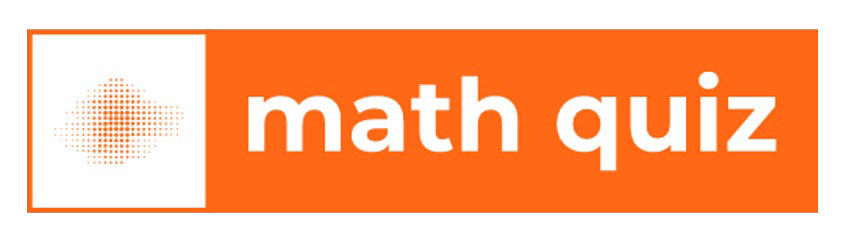 ГЕОМЕТРИЯ И АЛГЕБРА
ВОПРОС
2/5
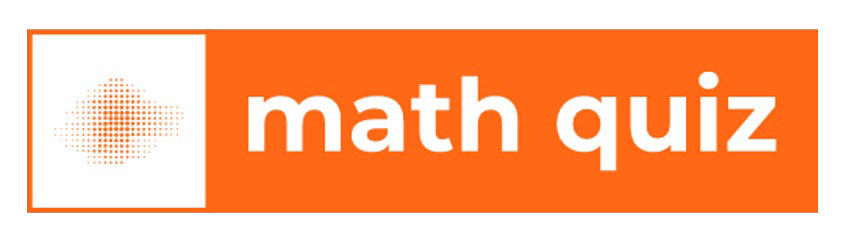 ВОПРОС
3/5
АНГЛИЙСКИЙ МАТЕМАТИК АБРАХАМ ДЕ МУВАР В ПРЕСТАРЕЛОМ ВОЗРАСТЕ ОДНАЖДЫ ОБНАРУЖИЛ, ЧТО ПРОДОЛЖИТЕЛЬНОСТЬ ЕГО СНА РАСТЕТ НА 15 МИНУТ В ДЕНЬ. СОСТАВИВ АРИФМЕТИЧЕСКУЮ ПРОГРЕССИЮ, ОН ОПРЕДЕЛИЛ ДАТУ, КОГДА ОНА ДОСТИГЛА БЫ
24 ЧАСОВ – 27 НОЯБРЯ 1754 ГОДА.
ЧТО СЛУЧИЛОСЬ В ЭТОТ ДЕНЬ?
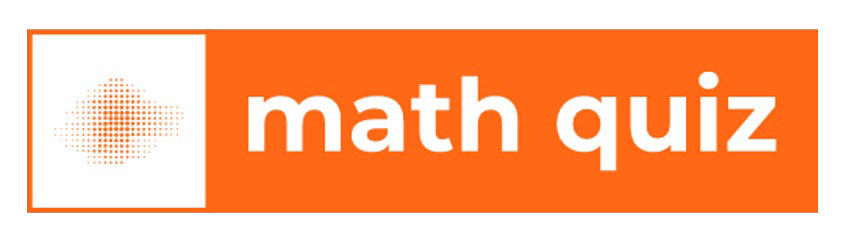 ОН УМЕР
ВОПРОС
3/5
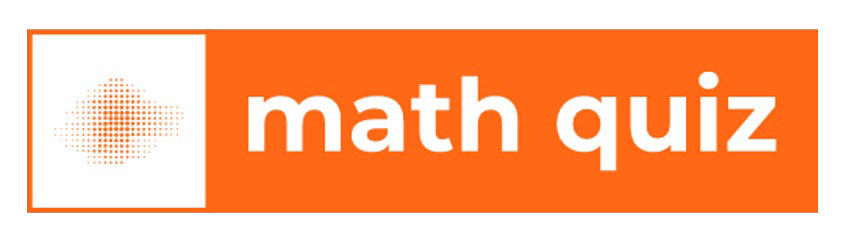 ВОПРОС
4/5
В ПЕРЕСКАЗЕ БОРИСА ЗАХОДЕРА
«АЛИСЫ В СТРАНЕ ЧУДЕС» МАТЕМАТИК НЕТРИВИАЛЬНО РАЗДЕЛИЛ КУСОК ПИРОГА МЕЖДУ СОБОЮ И КОЗЛИКОМ.
ЧТО ЖЕ ДОСТАЛОСЬ МАТЕМАТИКУ, А ЧТО — КОЗЛИКУ?
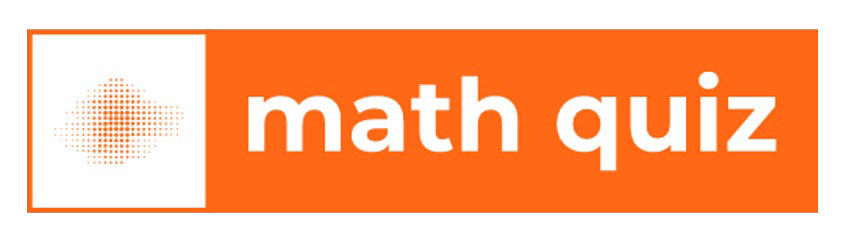 МАТЕМАТИКУ — ПИ, КОЗЛИКУ — РОГА
ВОПРОС
4/5
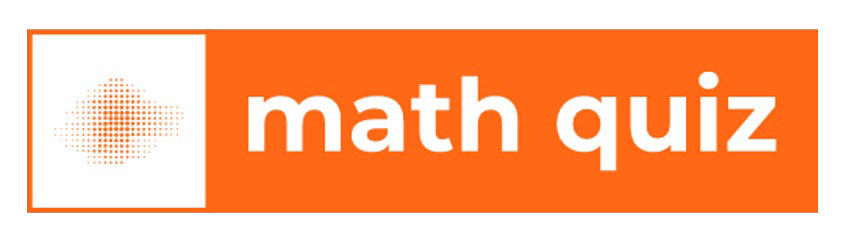 ВОПРОС
5/5
ЕСТЬ 25 МАШИН. КАКОЕ МИНИМАЛЬНОЕ ЧИСЛО ЗАЕЗДОВ НЕОБХОДИМО СОВЕРШИТЬ, ЧТОБЫ ОПРЕДЕЛИТЬ 3 САМЫЕ БЫСТРЫЕ МАШИНЫ, ЕСЛИ В ОДНОМ ЗАЕЗДЕ МОГУТ УЧАСТВОВАТЬ ДО 5 МАШИН, НО НЕТ СЕКУНДОМЕРА ДЛЯ ЗАМЕРА ВРЕМЕНИ?
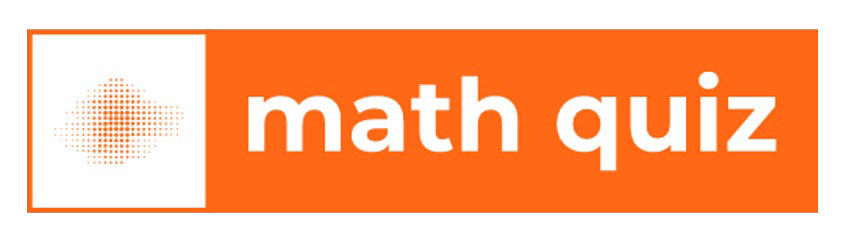 7 ЗАЕЗДОВ
ВОПРОС
5/5
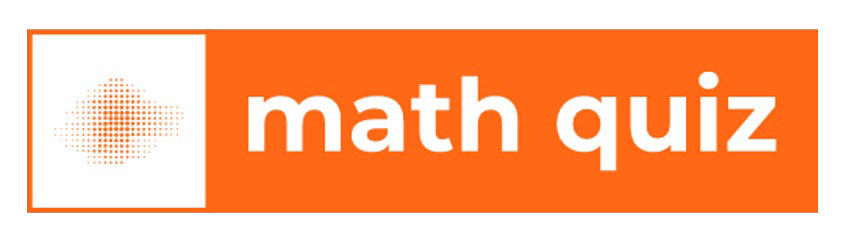 МУЗЫКАЛЬНЫЙ
В ЭТОМ РАУНДЕ БУДЕТ 5 АУДИОВОПРОСОВ
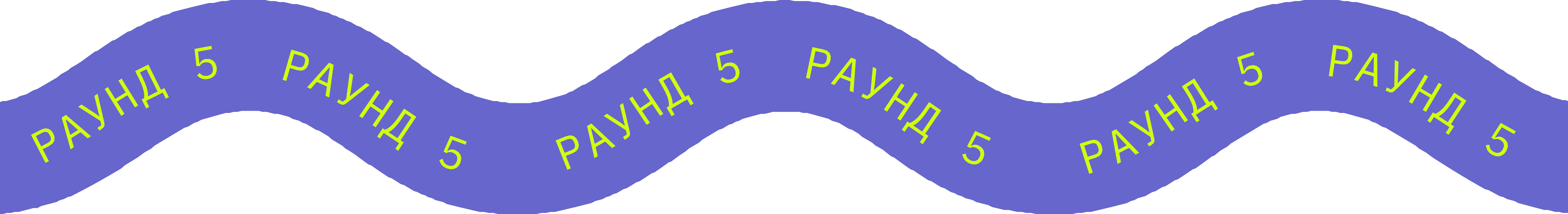 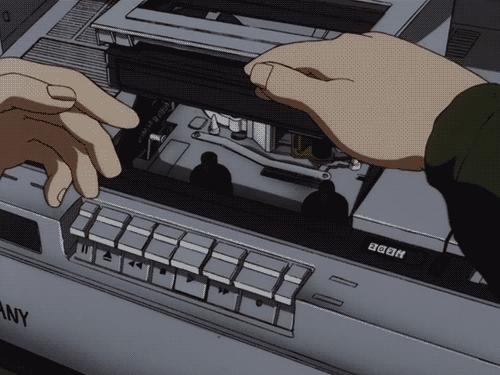 ВАМ НУЖНО ЗА 30 СЕКУНД ПРИДУМАТЬ ПРАВИЛЬНЫЙ ВАРИАНТ ОТВЕТА.
ЗА КАЖДЫЙ ПРАВИЛЬНЫЙ ОТВЕТ КОМАНДА ПОЛУЧАЕТ 
1 БАЛЛ
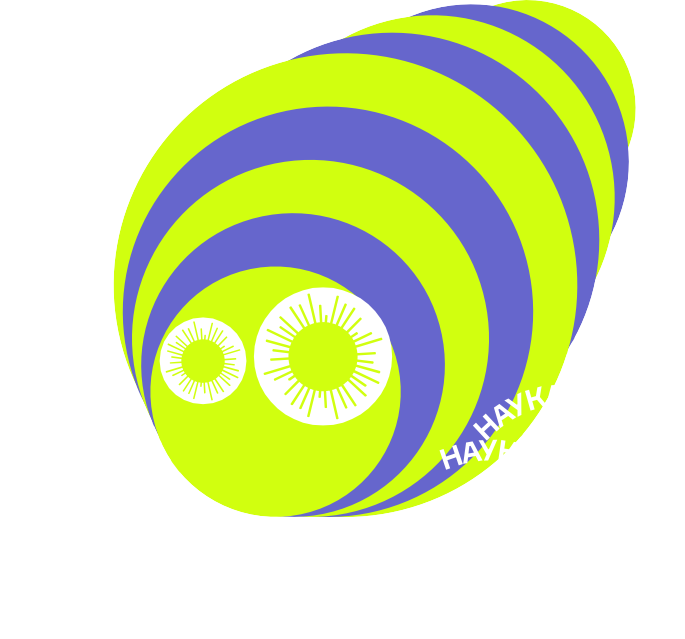 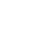 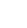 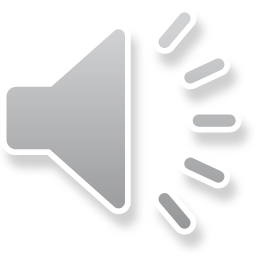 НАЗОВИТЕ ГРУППУ
ВОПРОС
1/5
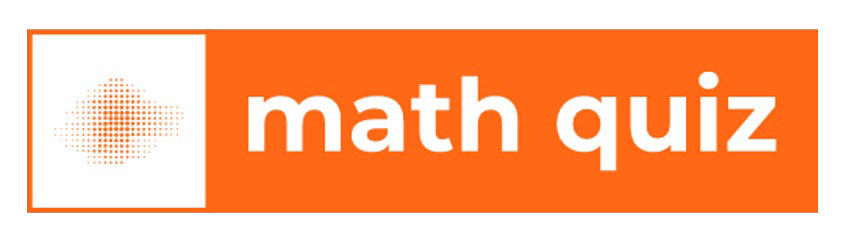 НАЗОВИТЕ ГРУППУ
ВОПРОС
1/5
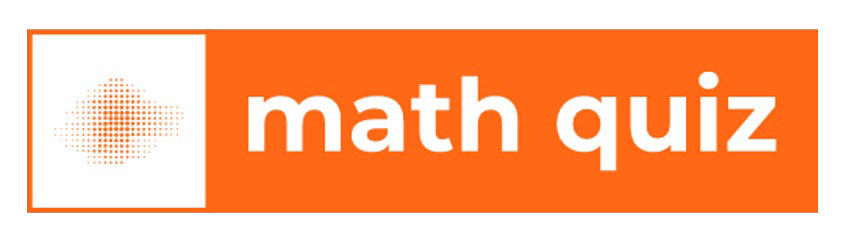 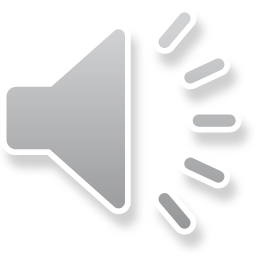 НАЗОВИТЕ ФИЛЬМ
ВОПРОС
2/5
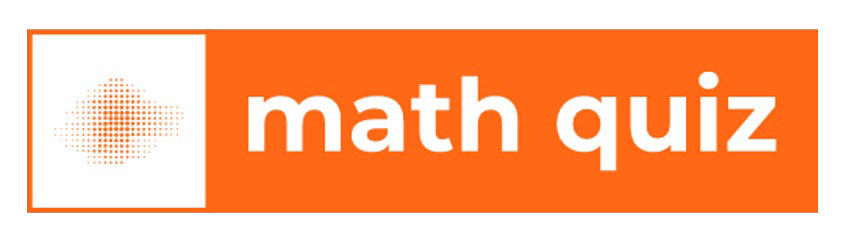 НАЗОВИТЕ ФИЛЬМ
ВОПРОС
2/5
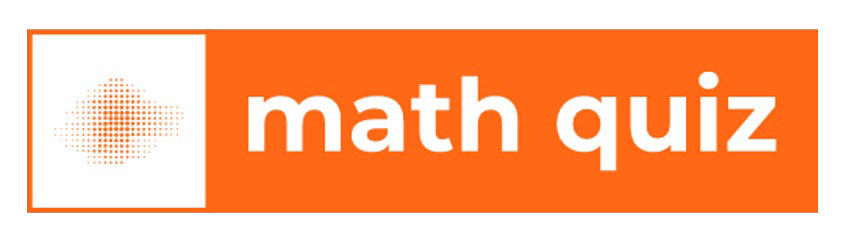 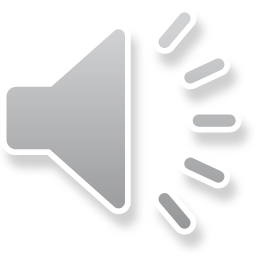 НАЗОВИТЕ ГРУППУ
ВОПРОС
3/5
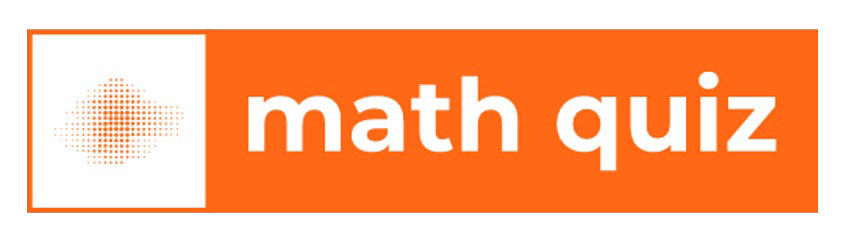 НАЗОВИТЕ ГРУППУ
ВОПРОС
3/5
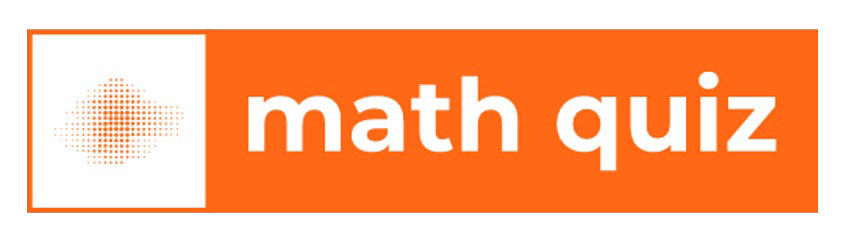 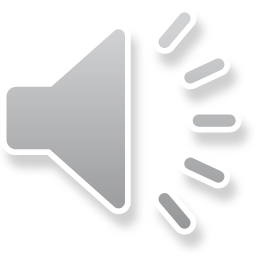 НАЗОВИТЕ ФИЛЬМ
ВОПРОС
4/5
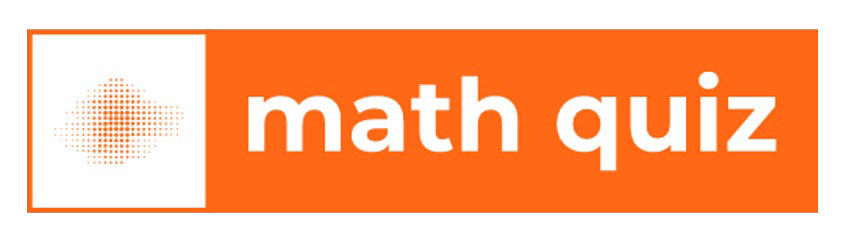 НАЗОВИТЕ ФИЛЬМ
ВОПРОС
4/5
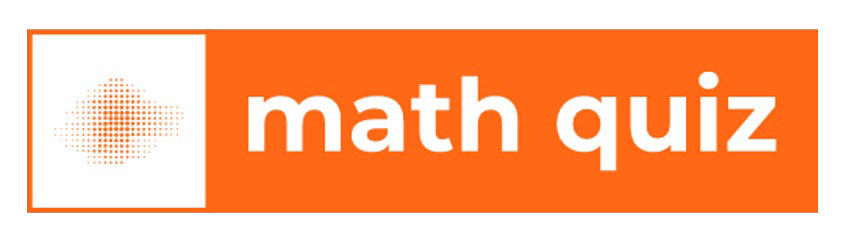 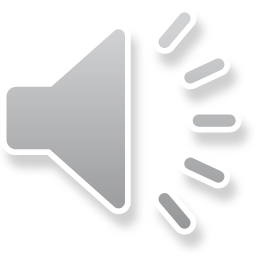 ПОСЧИТАЙТЕ СУММУ ЧИСЕЛ
ИЗ ПРЕДЫДУЩИХ
ВОПРОС
5/5
ПОСЧИТАЙТЕ СУММУ ЧИСЕЛ
ИЗ ПРЕДЫДУЩИХ
ВОПРОС
5/5
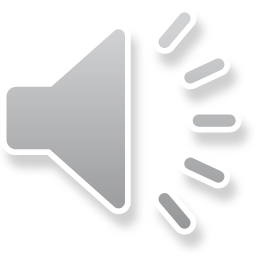 ГОТОВЫ УЗНАТЬ ПРАВИЛЬНЫЕ ОТВЕТЫ?
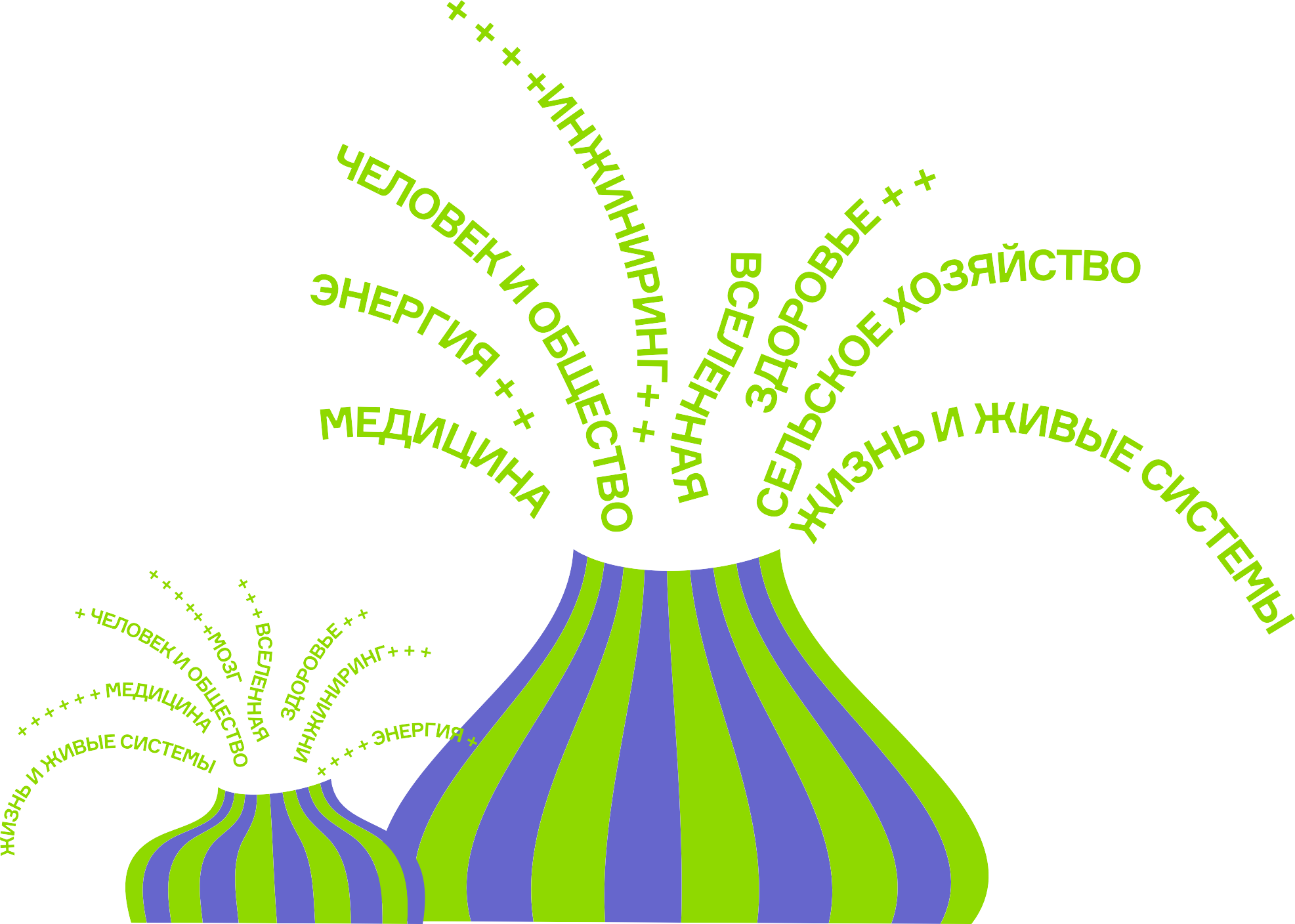 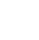 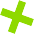 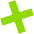 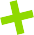 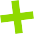 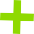 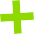 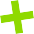 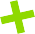 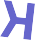 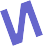 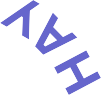 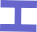 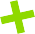 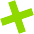 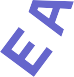 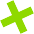 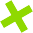 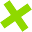 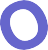 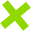 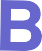 НАЗОВИТЕ ГРУППУ
ВОПРОС
1/5
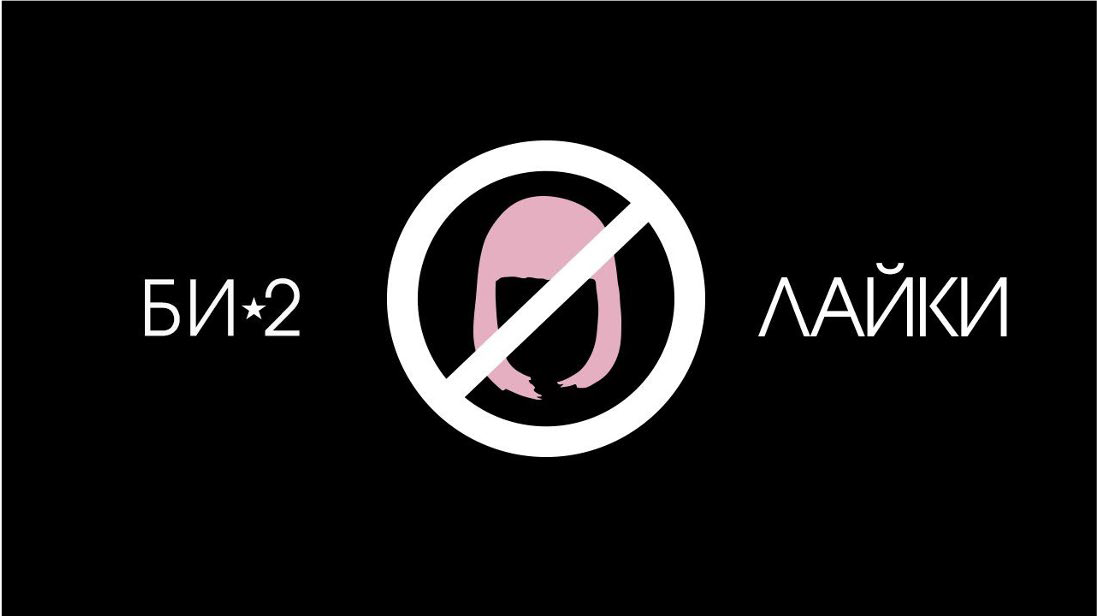 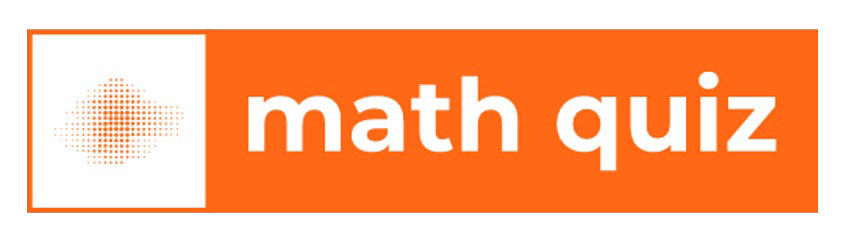 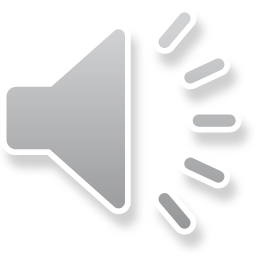 НАЗОВИТЕ ФИЛЬМ
ВОПРОС
2/5
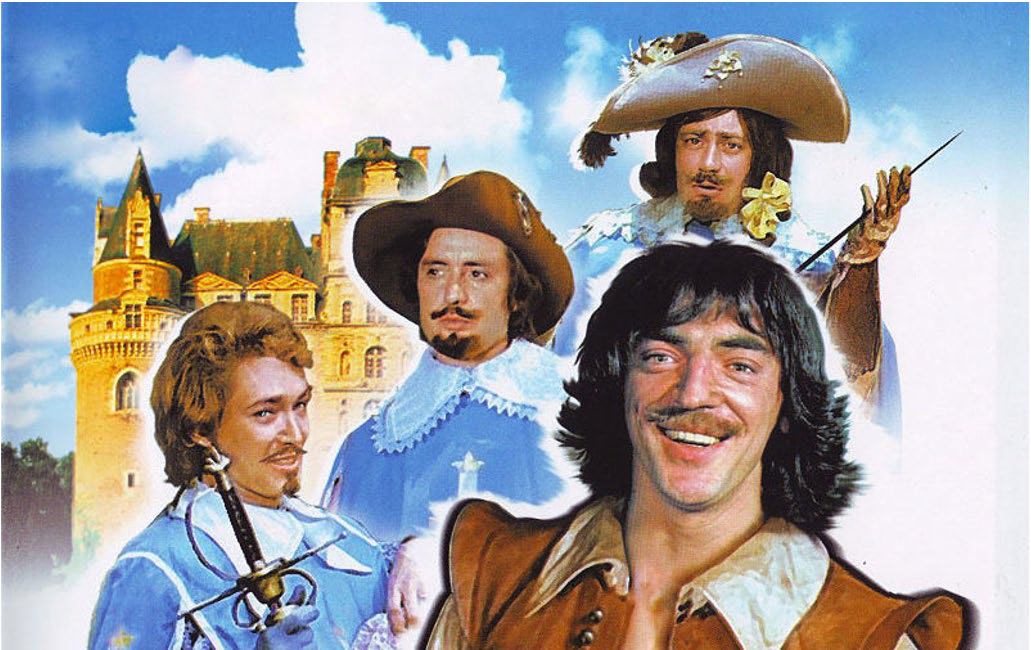 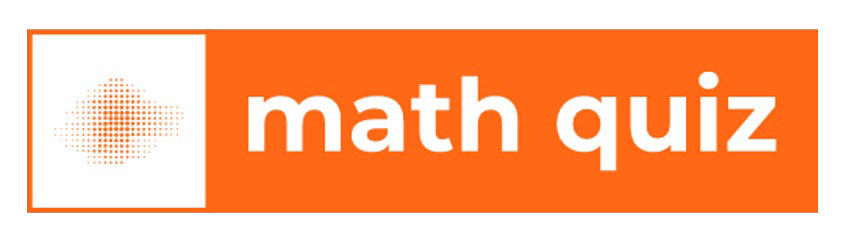 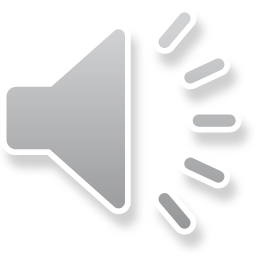 НАЗОВИТЕ ГРУППУ
ВОПРОС
3/5
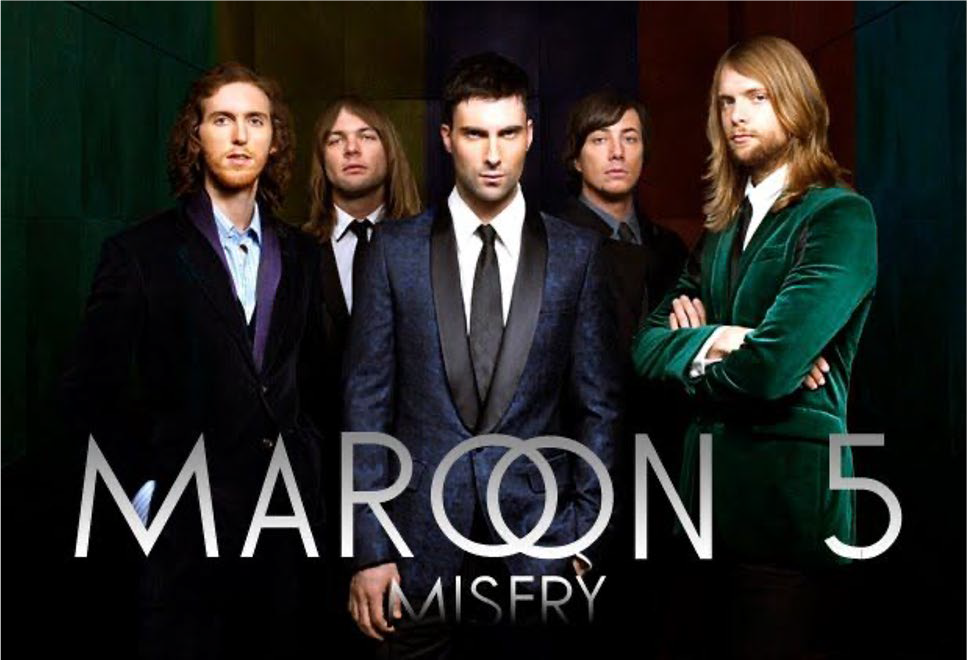 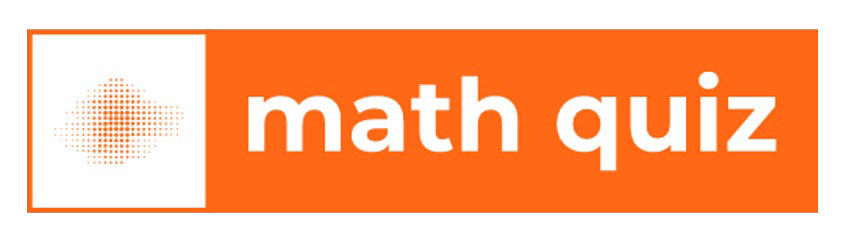 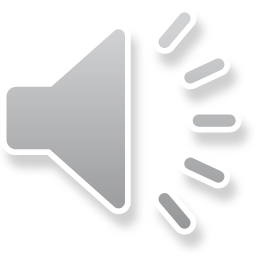 НАЗОВИТЕ ФИЛЬМ
ВОПРОС
4/5
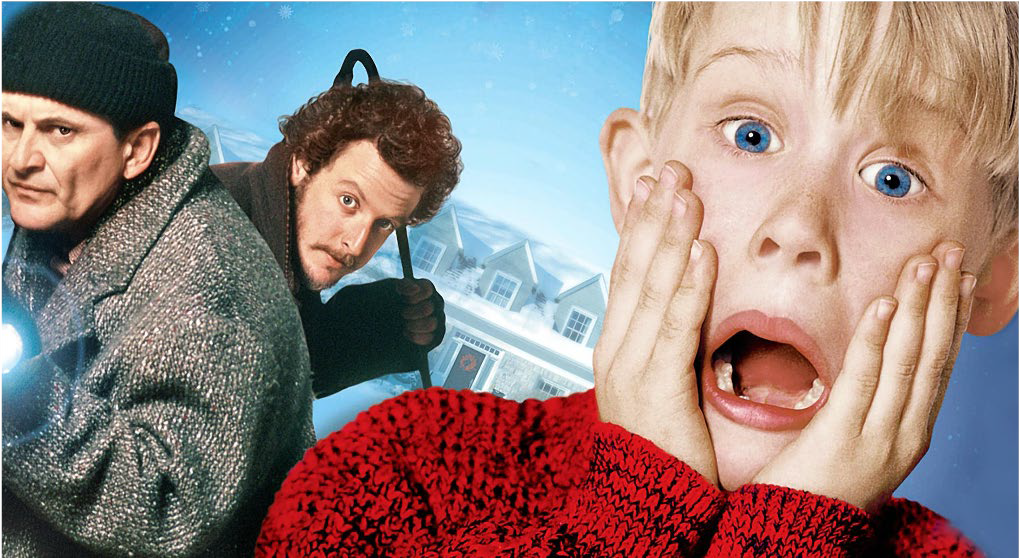 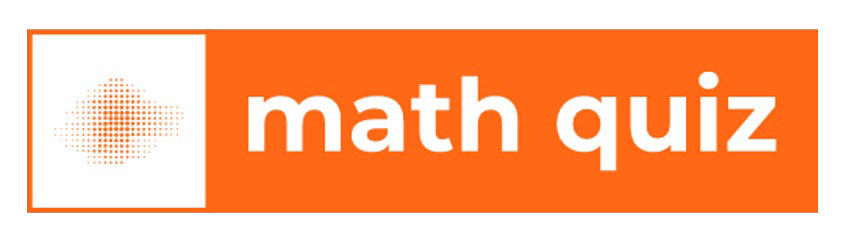 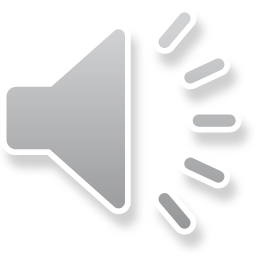 ПОСЧИТАЙТЕ СУММУ ЧИСЕЛ
ИЗ ПРЕДЫДУЩИХ
ВОПРОС
5/5
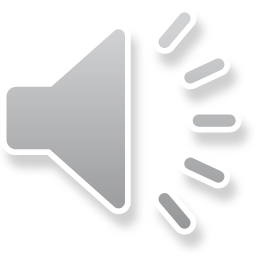 2+3+5+1=11
ВОПРОС
5/5
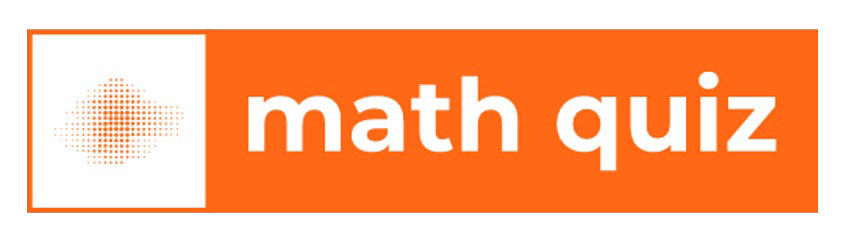 А ТЕПЕРЬ ПОДВЕДЕМ ИТОГИ
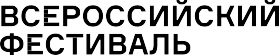 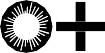 0-5 БАЛЛОВ – ВЫ ТОЛЬКО НАЧИНАЕТЕ ИЗУЧАТЬ МАТЕМАТИКУ

5-10 БАЛЛОВ – КОЕ-ЧТО ИЗ МИРА МАТЕМАТИКИ ДЛЯ ВАС НЕ НОВОСТЬ

10-15 БАЛЛОВ – ВЫ НЕПЛОХО РАЗБИРАЕТЕСЬ В МАТЕМАТИКЕ

15-20 БАЛЛОВ – МАТЕМАТИКА ОПРЕДЕЛЕННО ВАШ КОНЁК

20-25 БАЛЛОВ – ВЫ СПРАВИЛИСЬ НА 5+
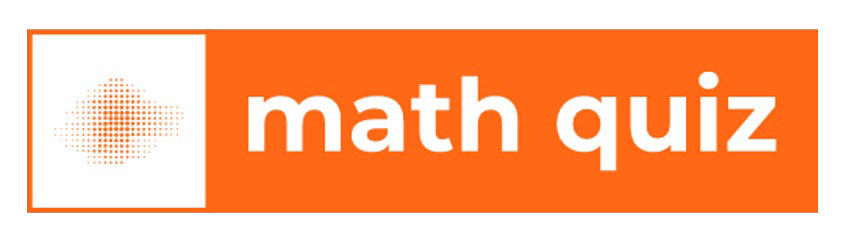 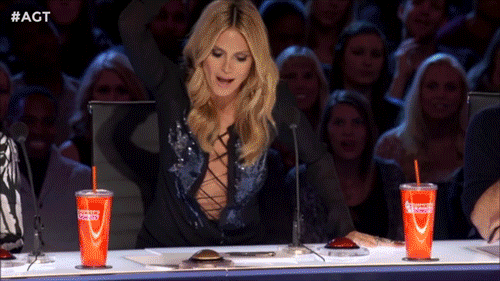 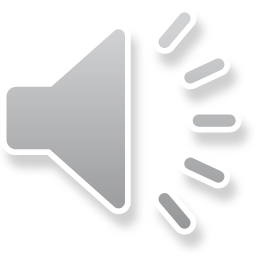 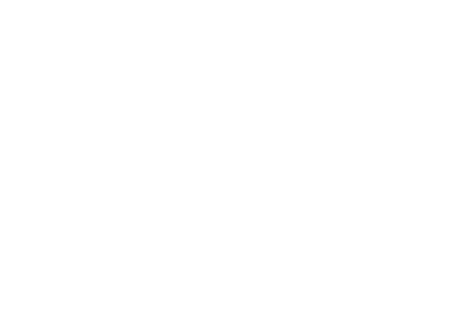 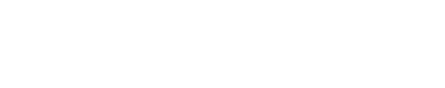 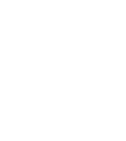 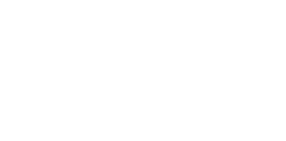 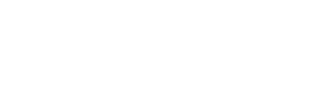 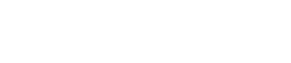 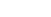 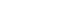 ВСЕМ СПАСИБО! ДО НОВЫХ ВСТРЕЧ!
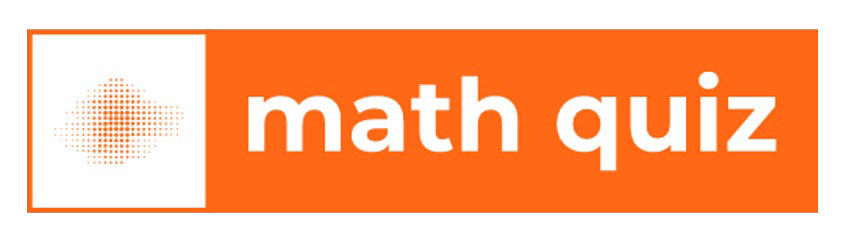 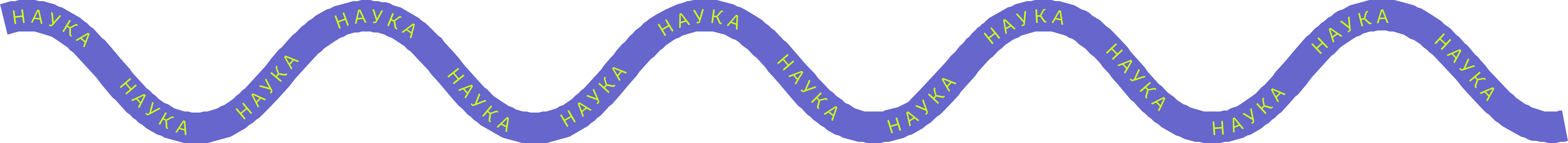